ここに映像を挿入
ここに映像を挿入
ここに映像を挿入
codename
#YARIS 
#YARIS CROSS
#GR YARIS
#YARIS_DIRECTORSCUT
ここに映像を挿入
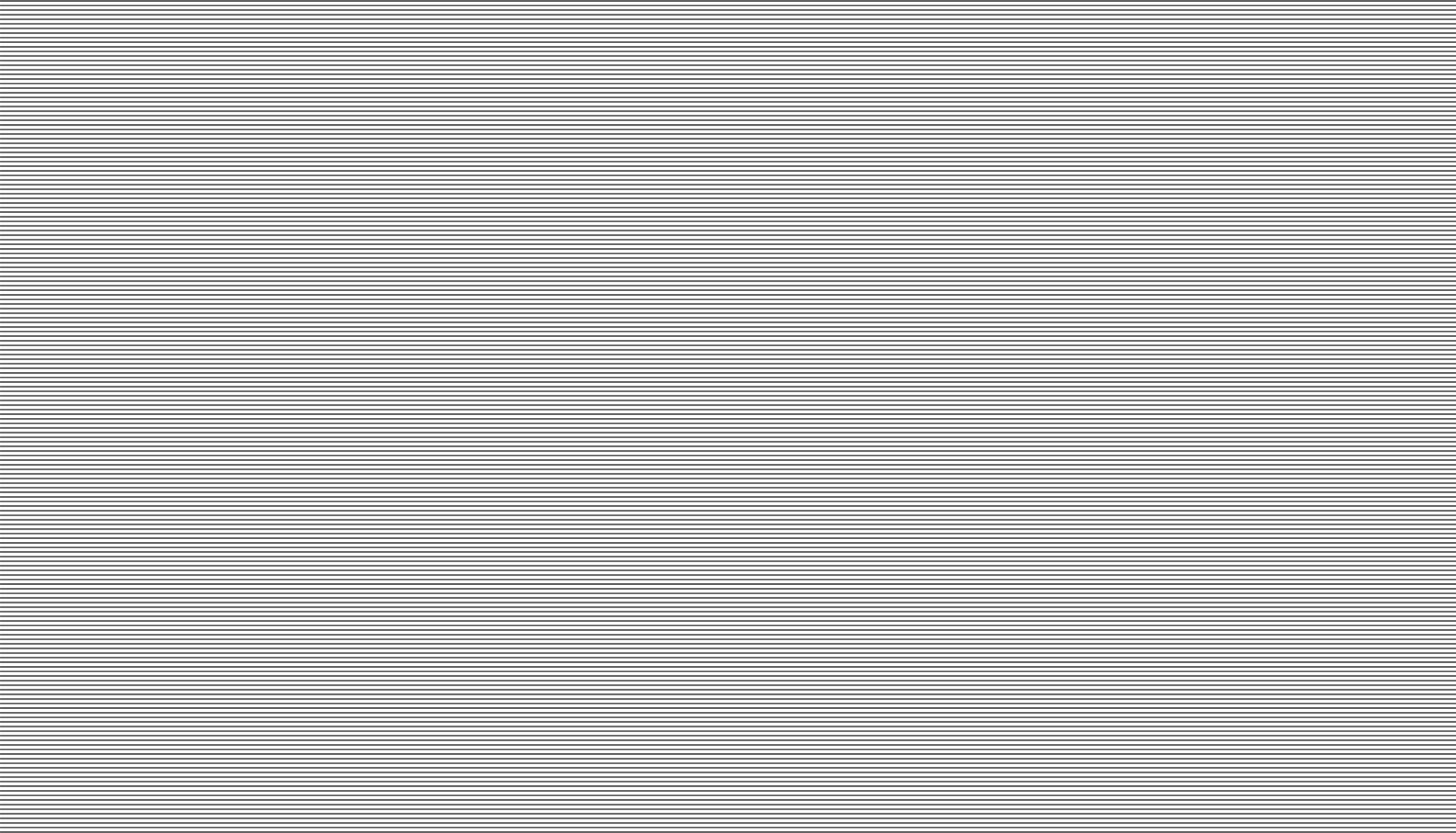 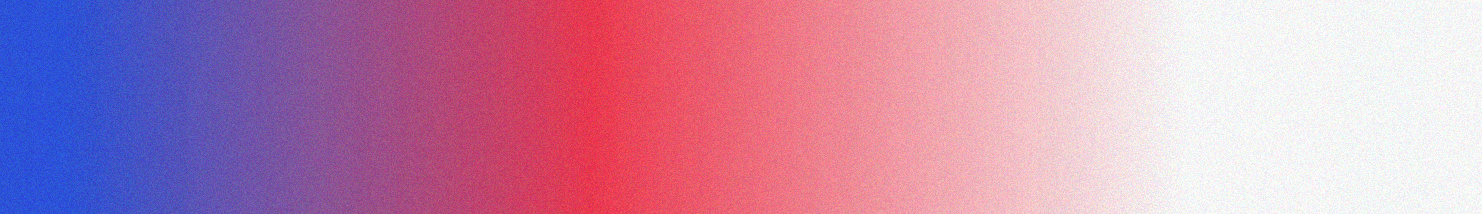 ここに映像を挿入
Bore: 2.9 in 
Cargo Capacity: 15.86 ft³ 
Compression Ratio: 10.5 
Cylinder Configuration: Inline Engine 
Dimensions: Length 162 in x Width 67 in x Height 59 in 
Number of Doors: 4
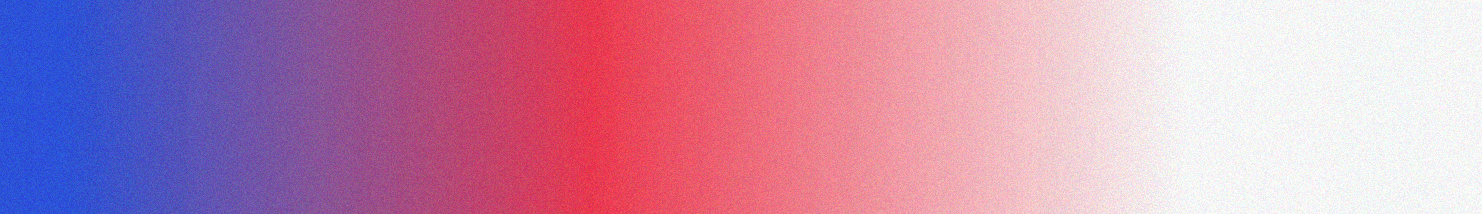 ここに映像を挿入
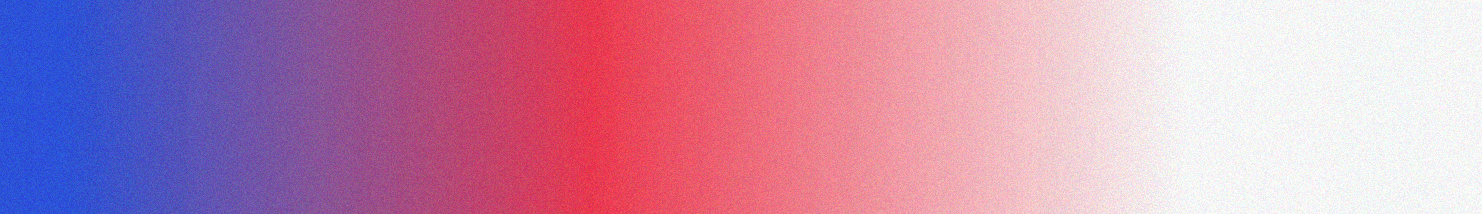 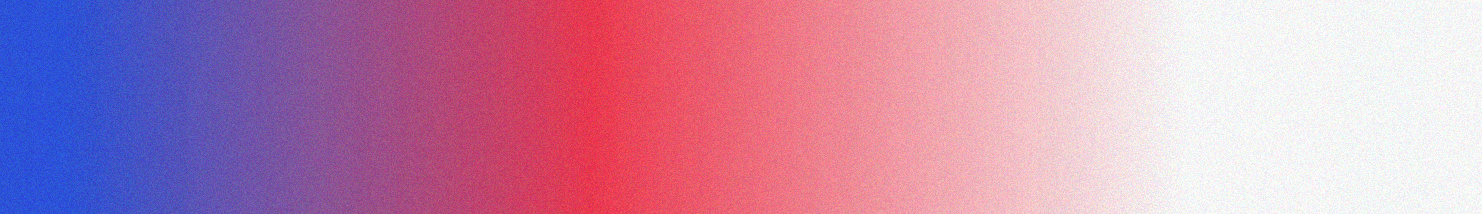 ここにロゴを挿入
ここにロゴを挿入
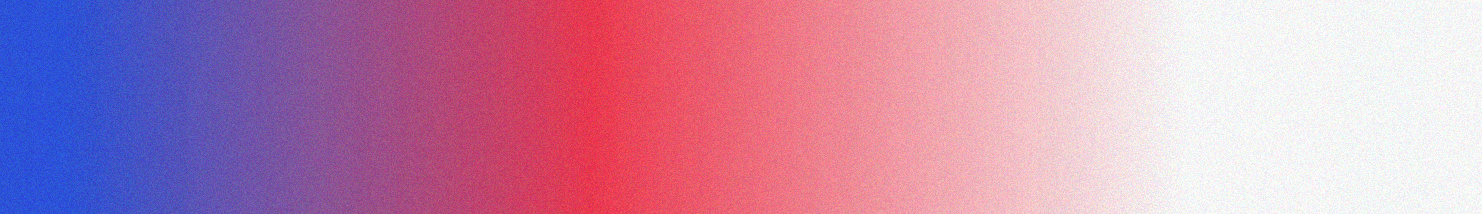 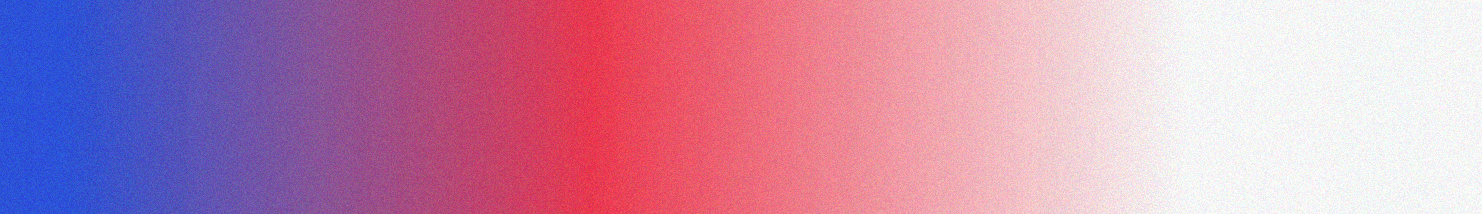 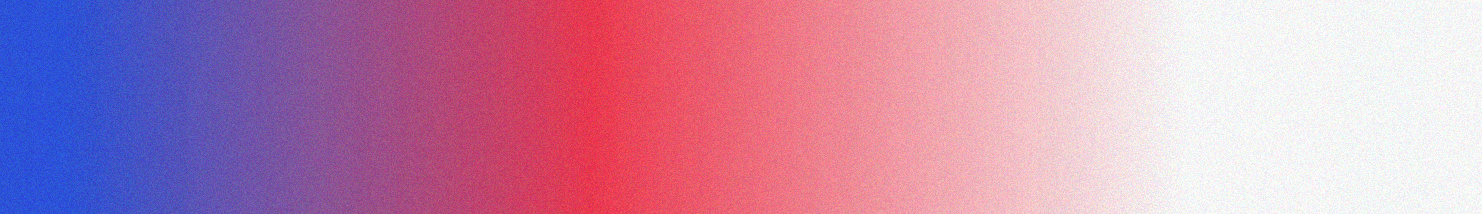 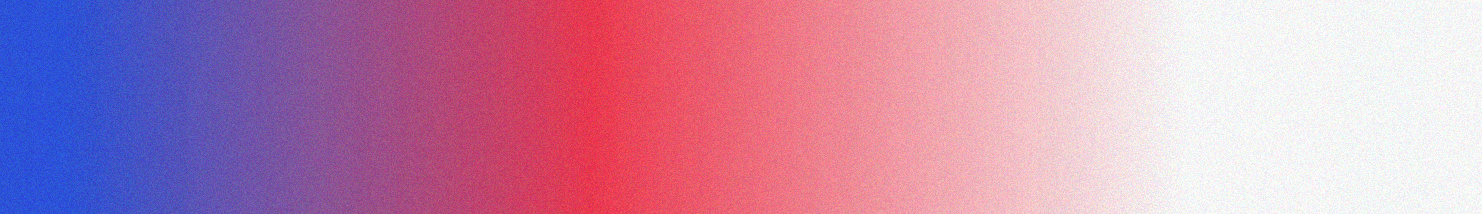 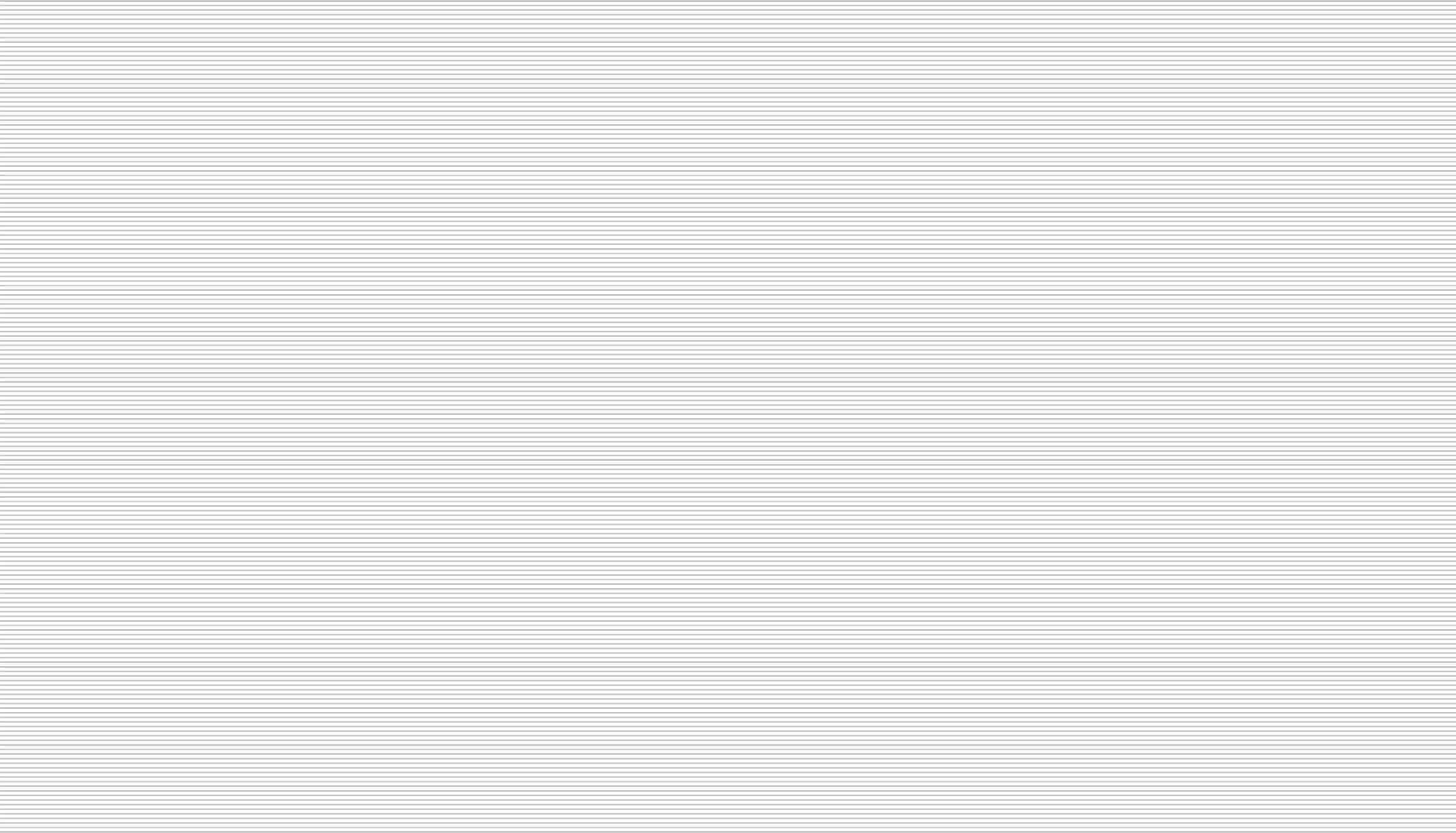 ここに映像を挿入
EMOTION
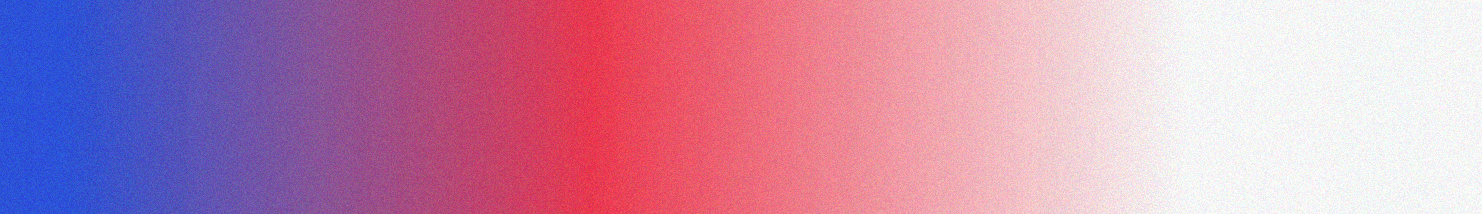 Model: G16E-GTS
Total Displacement: 1.618L
Fuel Used: Unleaded Premium Gasoline
Maximum Torque (Net): N·m (kgf·m)/r.p.m. 370 (37.7)/3,000-4,600
Fuel Tank Capacity: 50L
TION
ここにロゴ
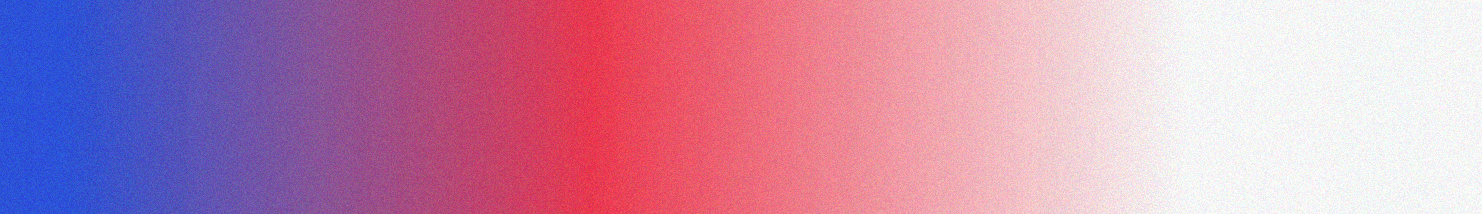 VELOCITY
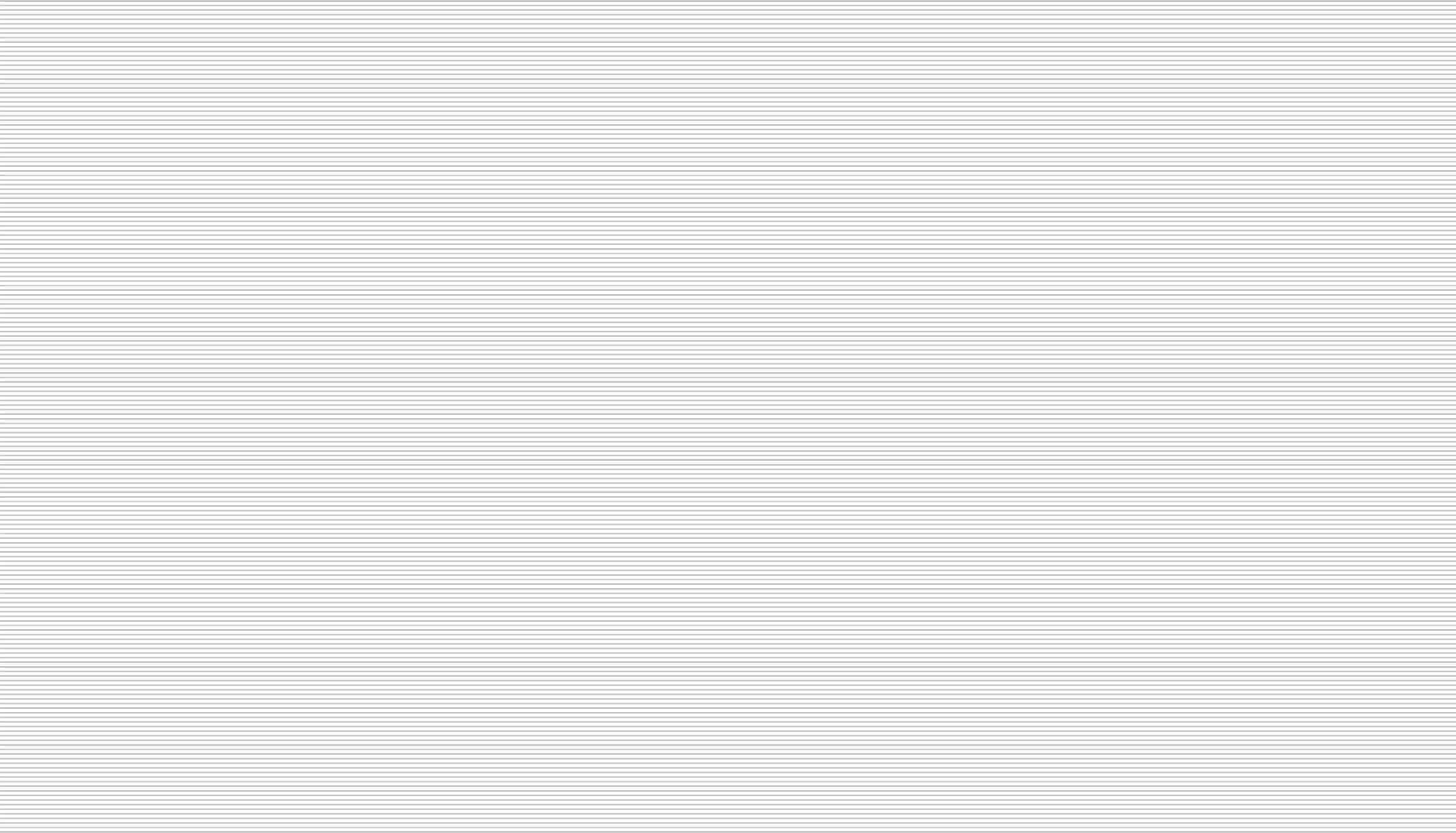 ここに映像を挿入
Bore: 2.9 in 
Cargo Capacity: 15.86 ft³ 
Compression Ratio: 10.5 
Cylinder Configuration: Inline Engine 
Dimensions: Length 162 in x Width 67 in x Height 59 in 
Number of Doors: 4
ここにロゴ
Bore: 2.9 in 
Cargo Capacity: 15.86 ft³ 
Compression Ratio: 10.5
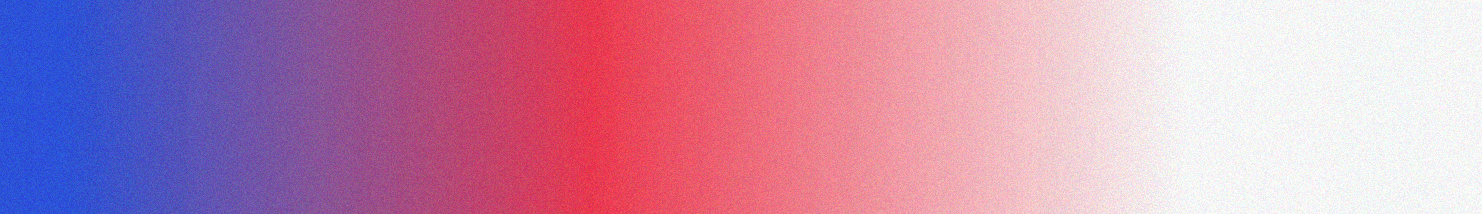 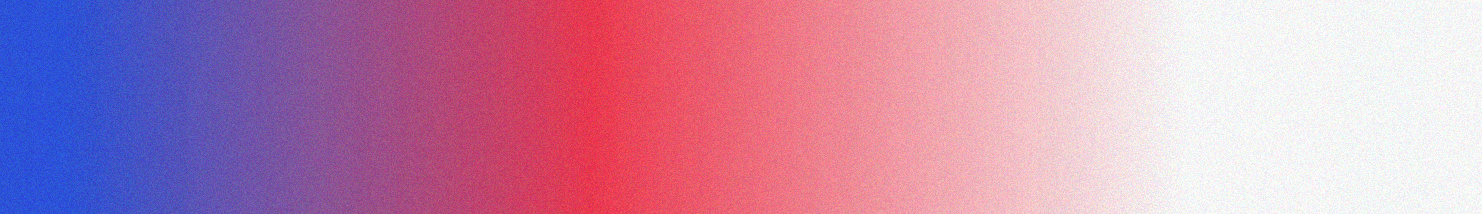 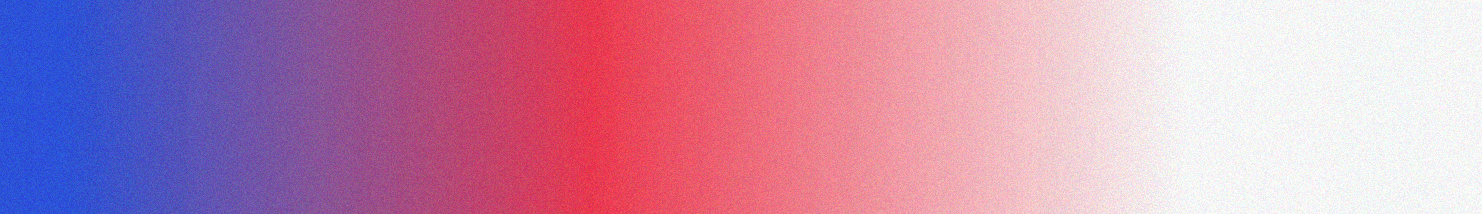 CON
ここに映像を挿入
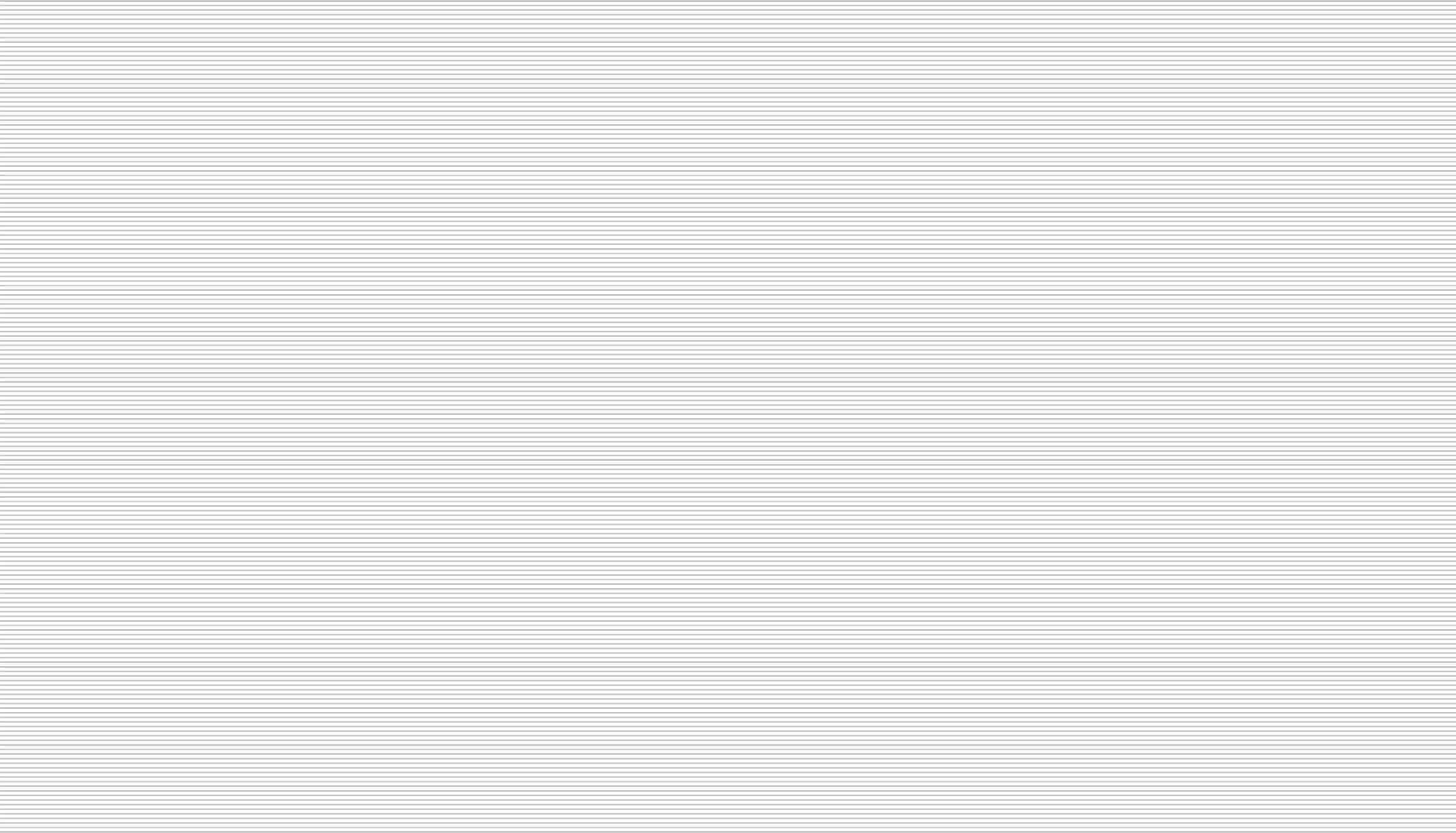 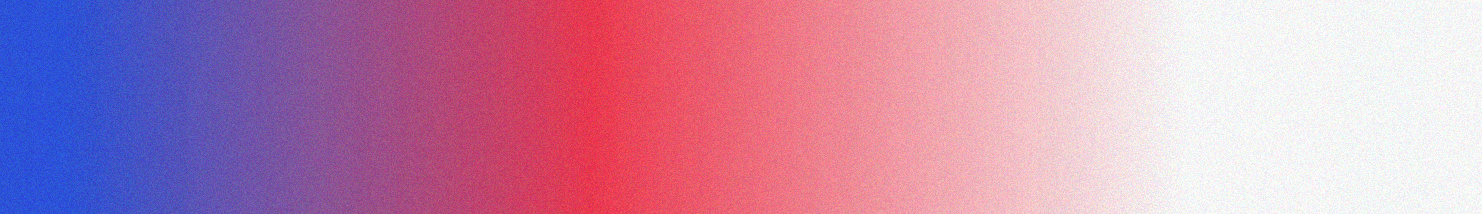 FORT
ここにロゴ
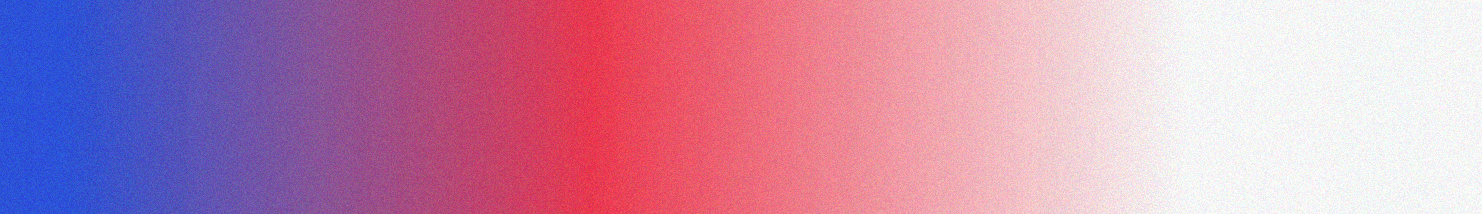 Bore: 2.9 in 
Cargo Capacity: 15.86 ft³ 
Compression Ratio: 10.5 
Cylinder Configuration: Inline Engine 
Dimensions: Length 162 in x Width 67 in x Height 59 in 
Number of Doors: 4
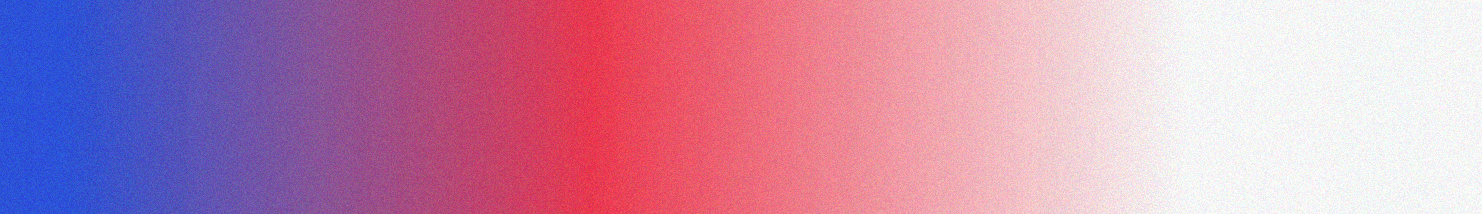 ここに映像を挿入
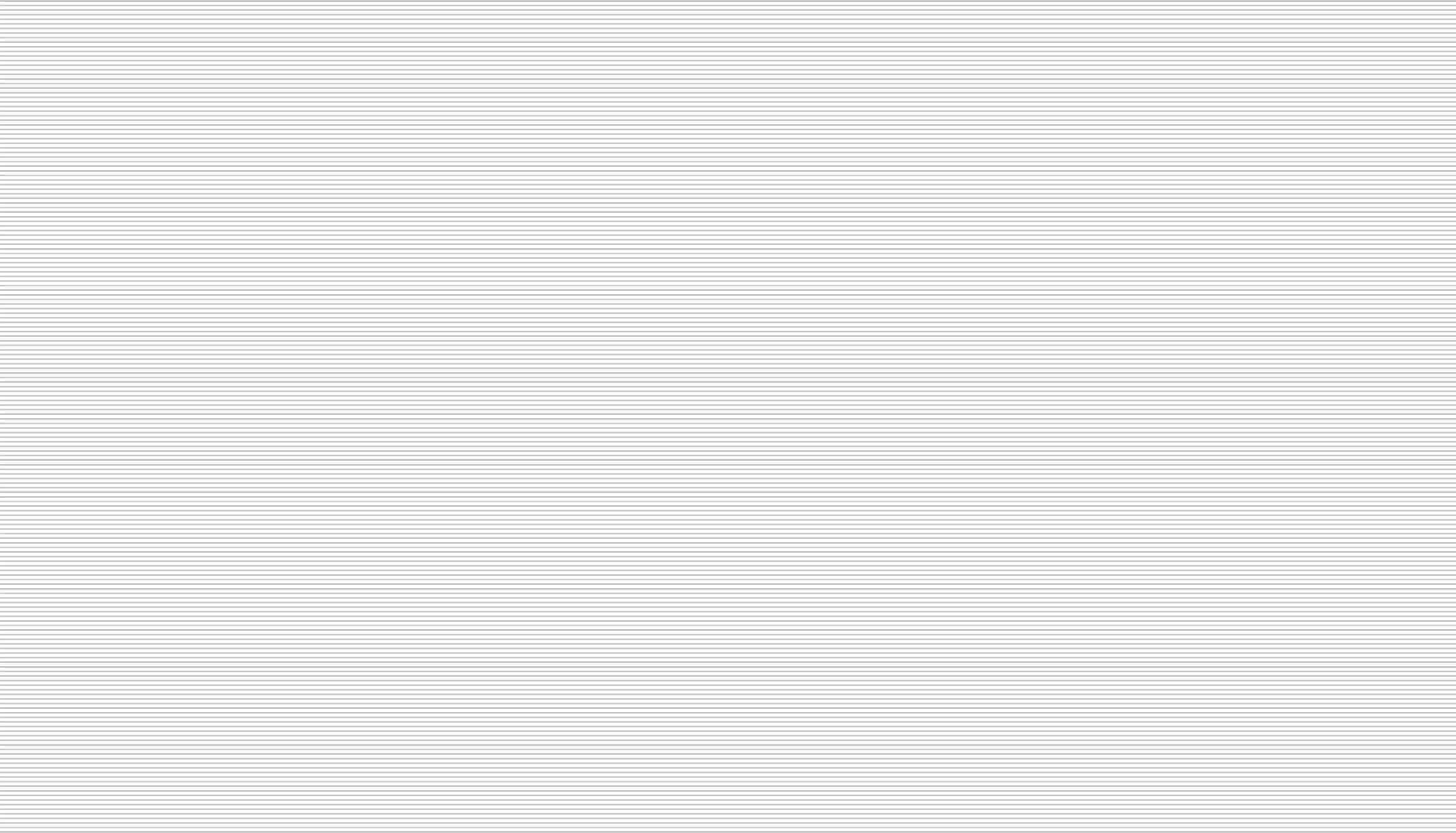 ここにロゴ
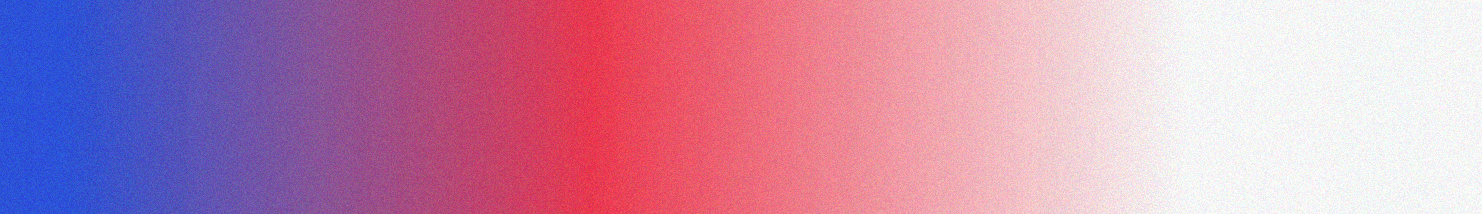 Model: G16E-GTS
Total Displacement: 1.618L
Fuel Used: Unleaded Premium Gasoline
Maximum Torque (Net): N·m (kgf·m)/r.p.m. 370 (37.7)/3,000-4,600
Fuel Tank Capacity: 50L
DYNAMIC
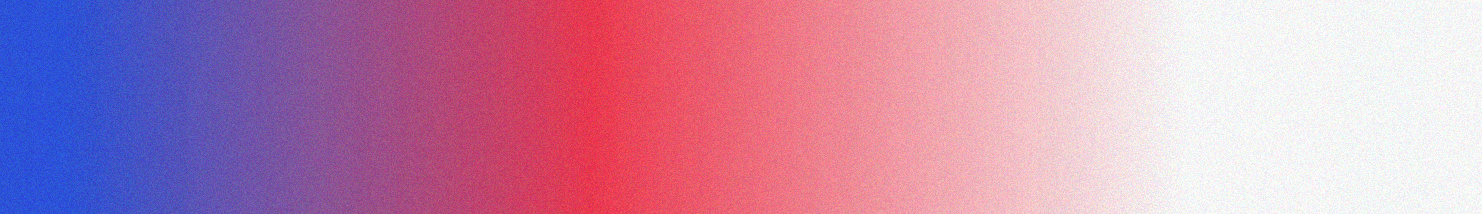 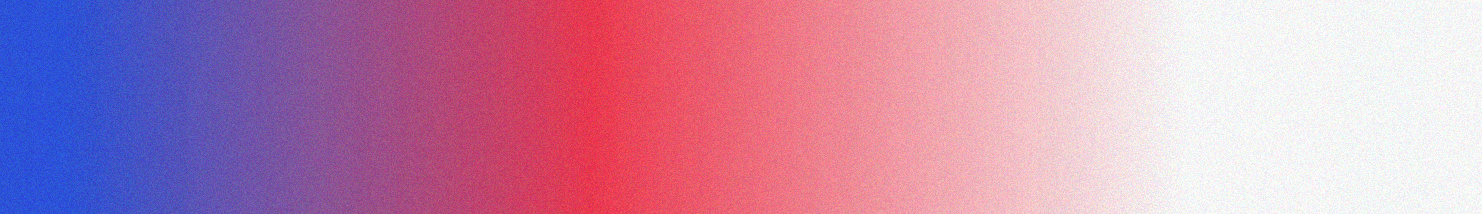 UR
ここに映像を挿入
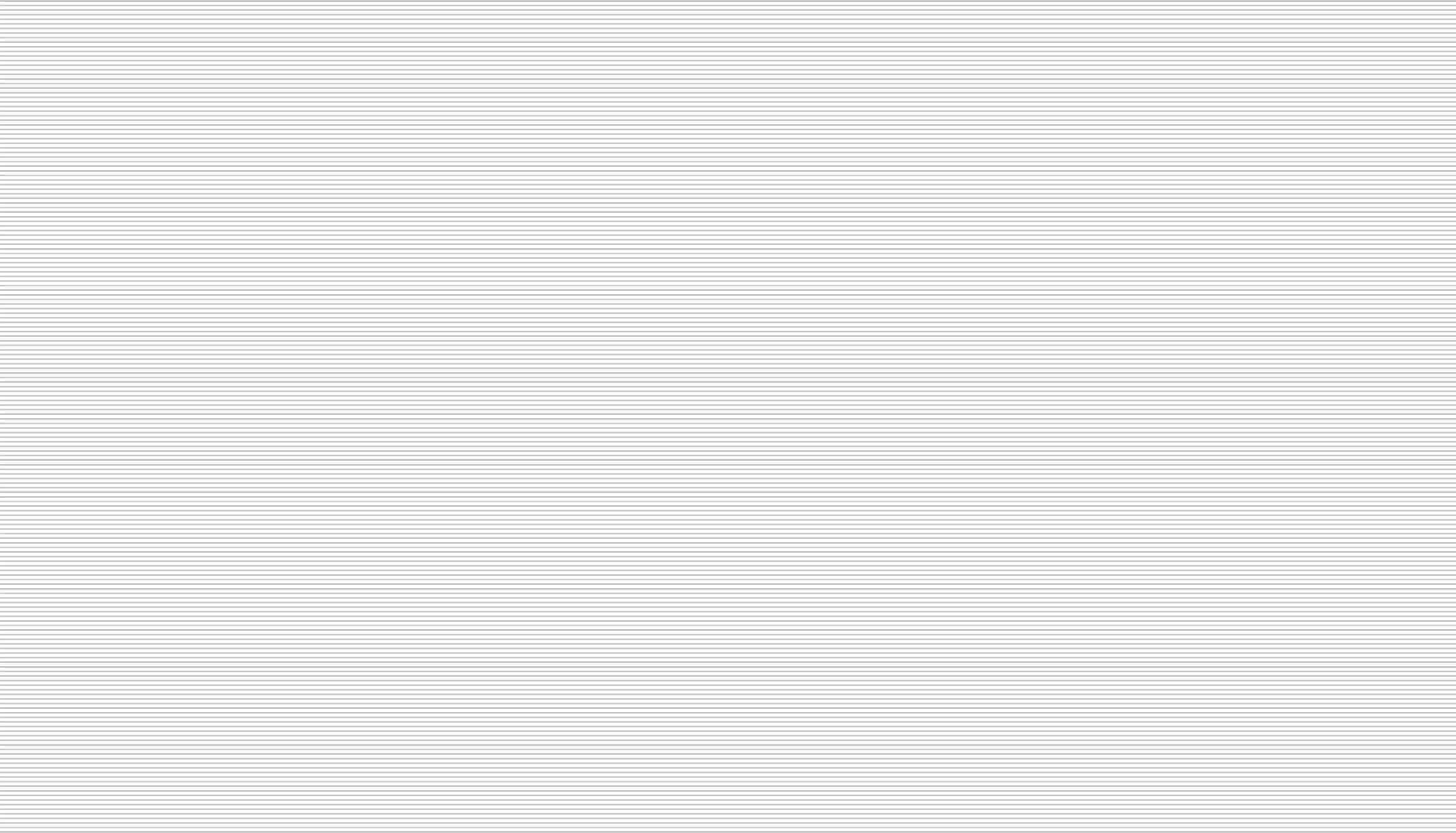 Model name: Yaris Cross
Type: Compact SUV
Engine: Hybrid
Total Displacement: 1.490L
Type: Inline 3-cylinder
Fuel Used: Unleaded Regular Gasoline
Bore x Stroke: 80.5mm x 97.6mm
BA
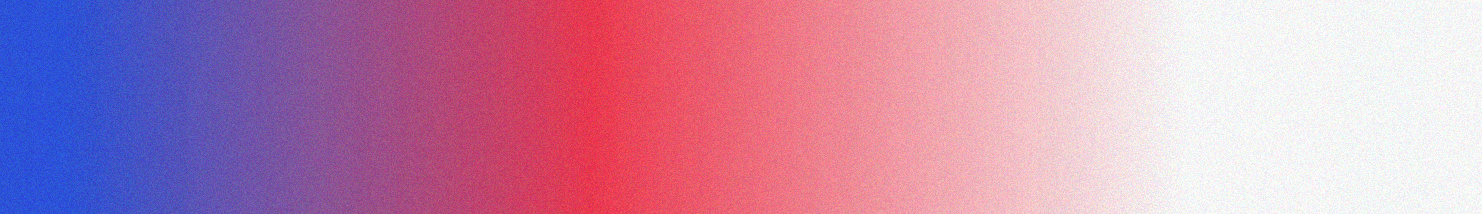 N
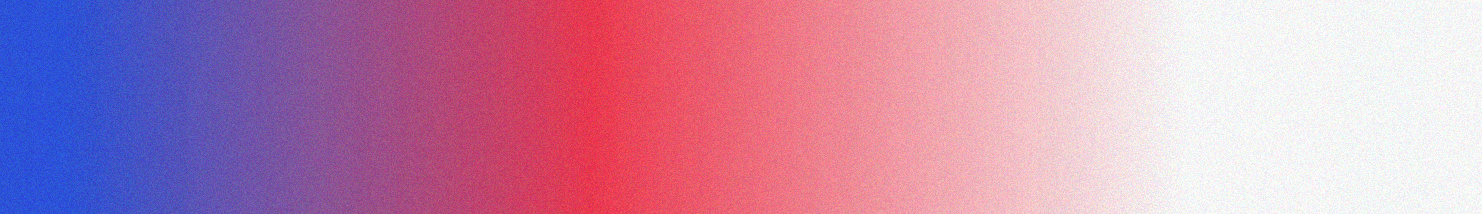 ここにロゴ
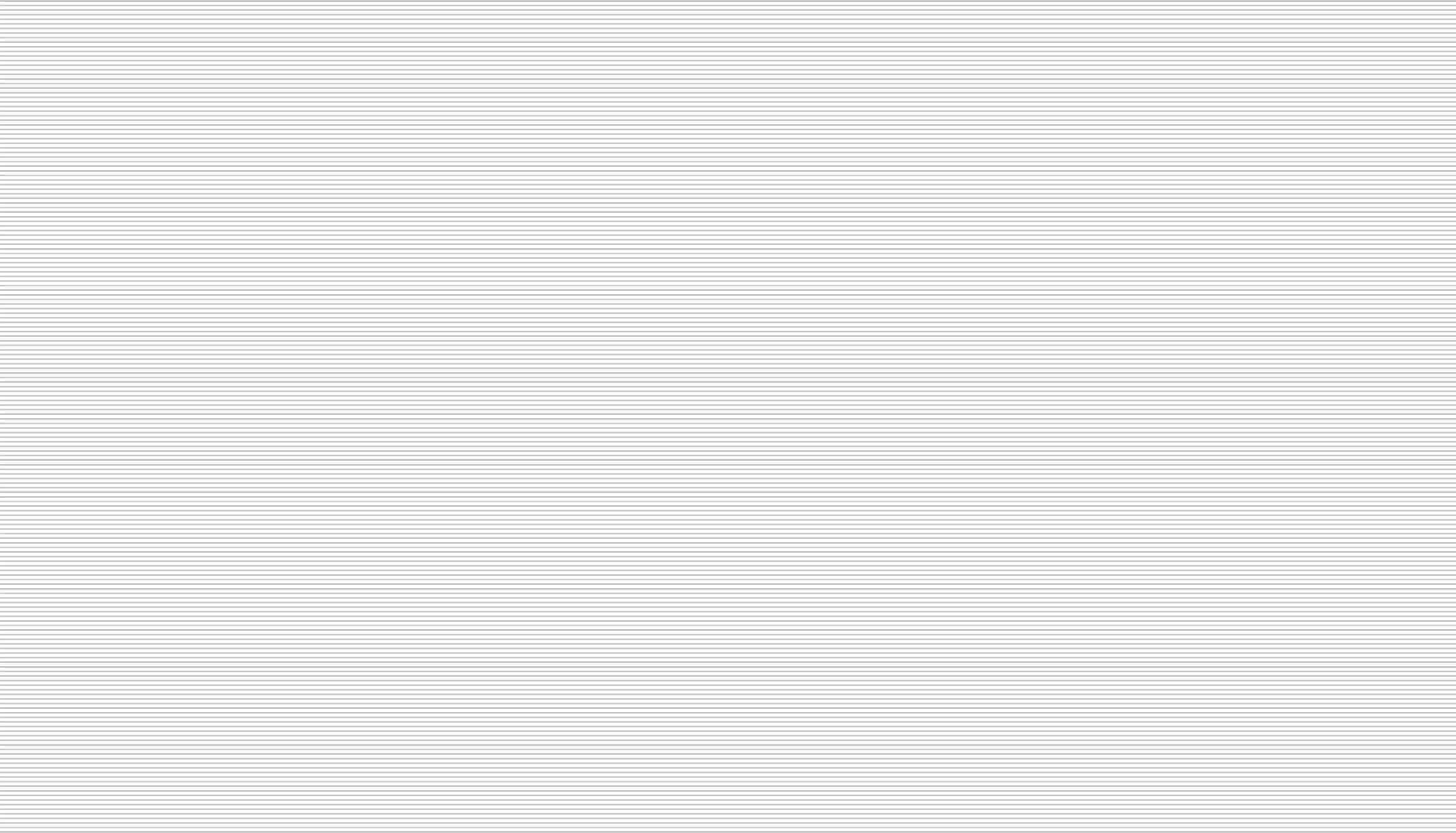 ここに映像を挿入
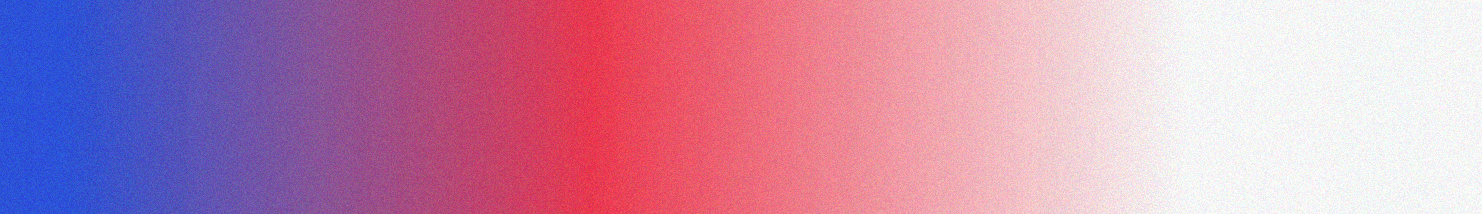 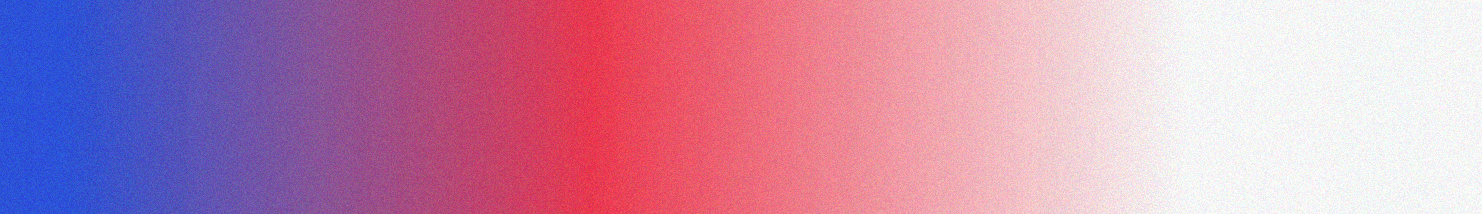 Model name: Yaris Cross
Type: Compact SUV
Engine: Hybrid
Total Displacement: 1.490L
Type: Inline 3-cylinder
Fuel Used: Unleaded Regular Gasoline
Bore x Stroke: 80.5mm x 97.6mm
STYLE
ここにロゴ
PRECISION
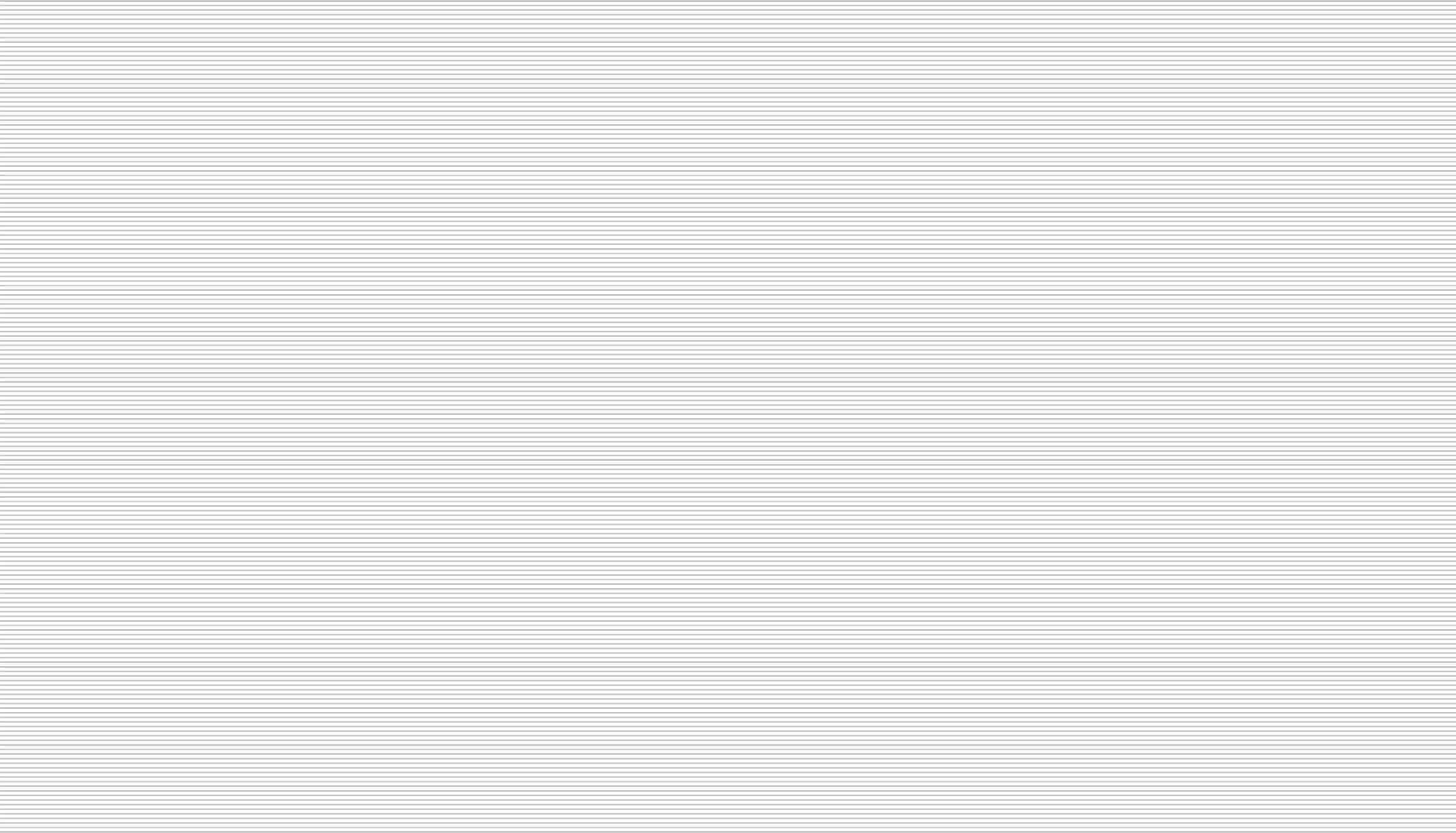 ここに映像
ここに映像
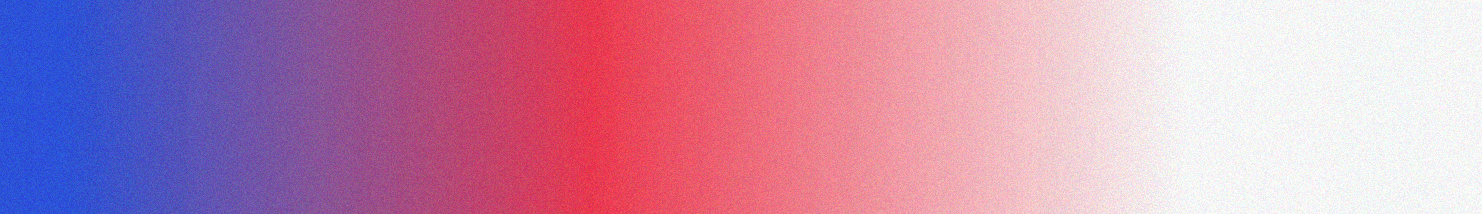 Bore: 2.9 in 
Cargo Capacity: 15.86 ft³ 
Compression Ratio: 10.5 
Cylinder Configuration: Inline Engine 
Dimensions: Length 162 in x Width 67 in x Height 59 in 
Number of Doors: 4
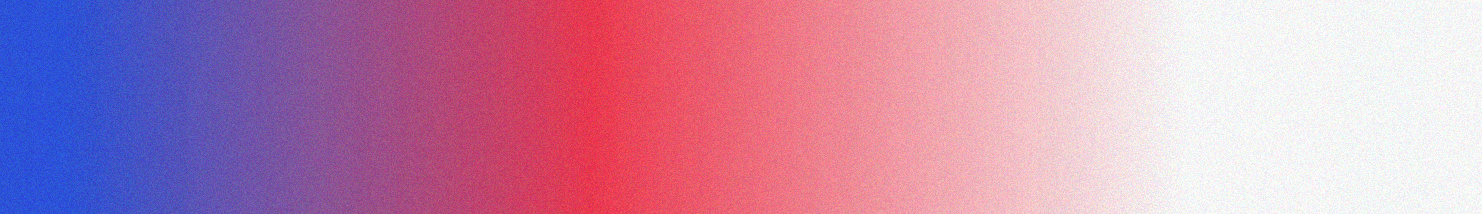 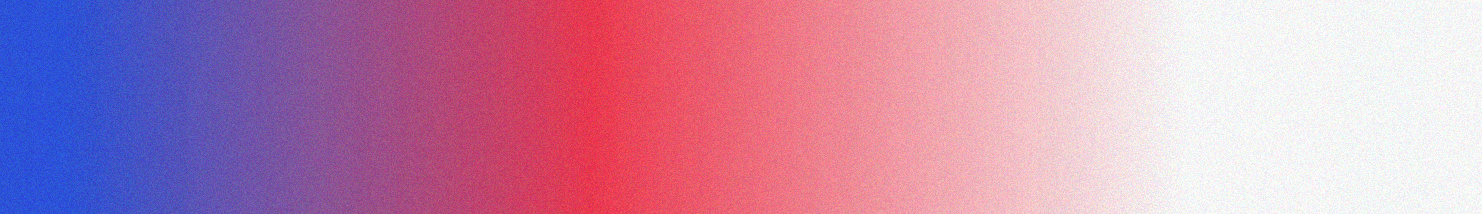 PRECISION
ここに映像を挿入
FREEDOM
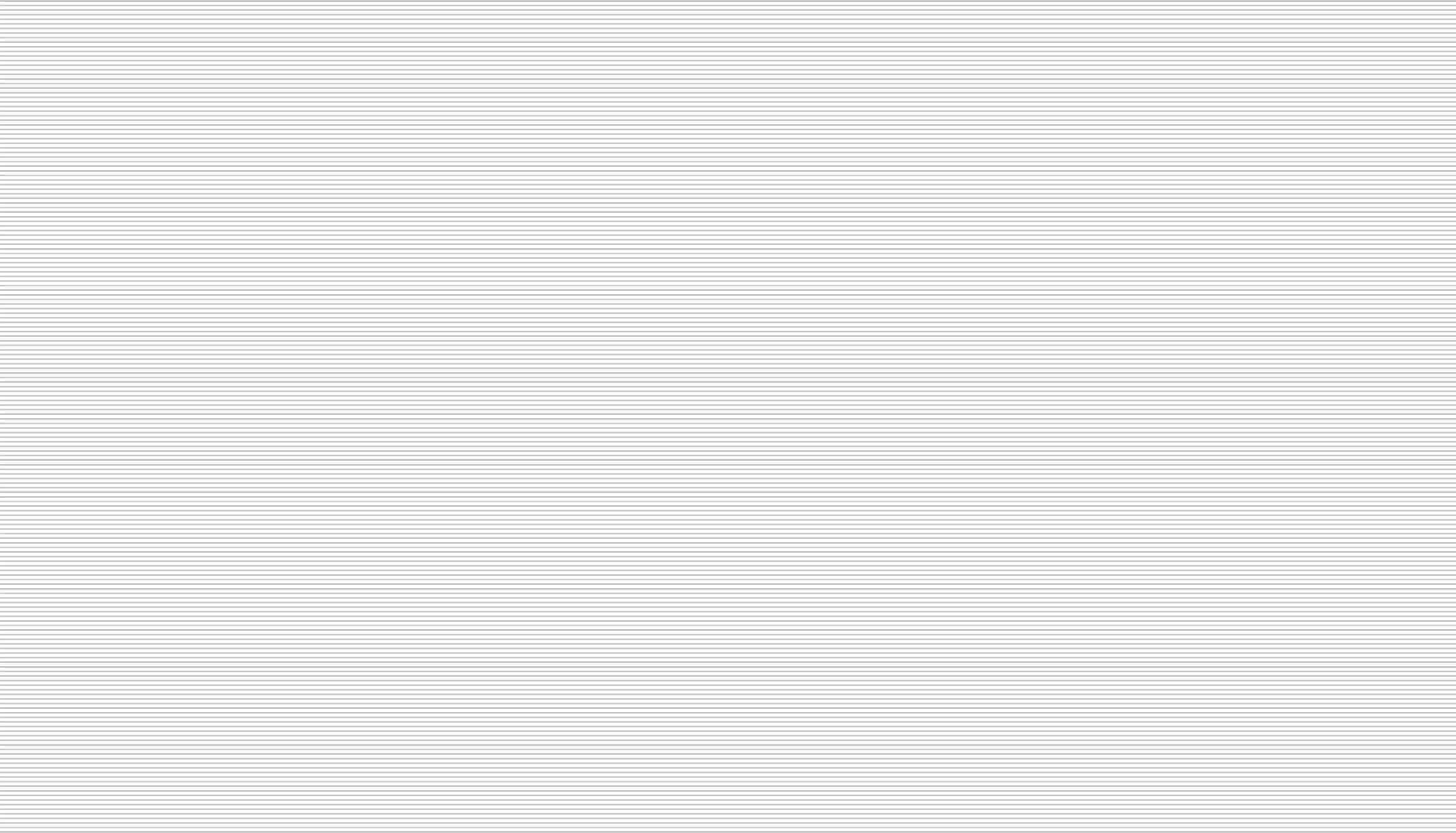 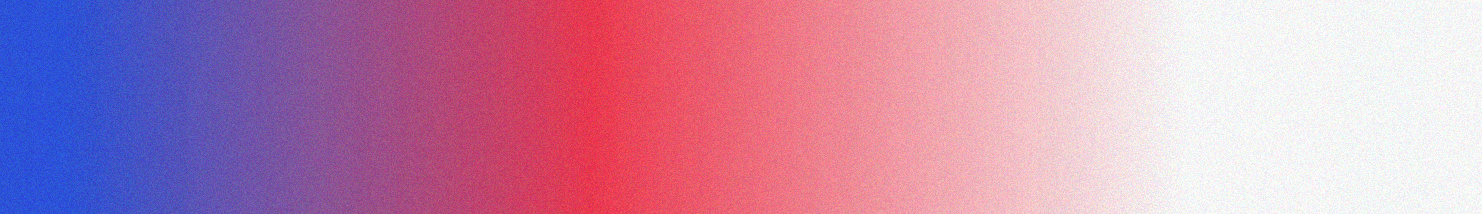 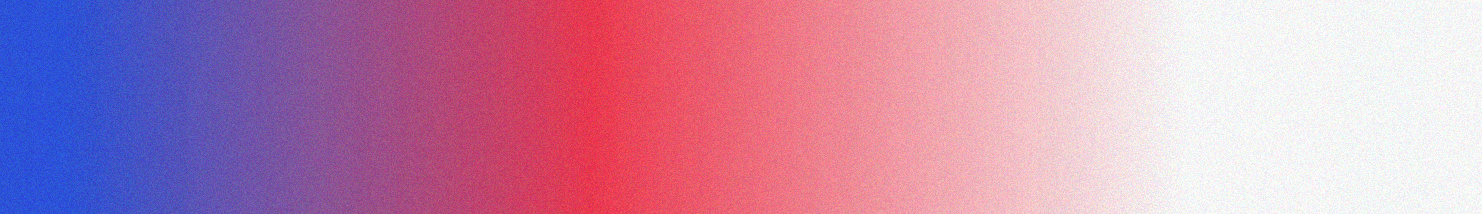 ここにロゴ
Model: G16E-GTS
Total Displacement: 1.618L
Fuel Used: Unleaded Premium Gasoline
Maximum Torque (Net): N·m (kgf·m)/r.p.m. 370 (37.7)/3,000-4,600
Fuel Tank Capacity: 50L
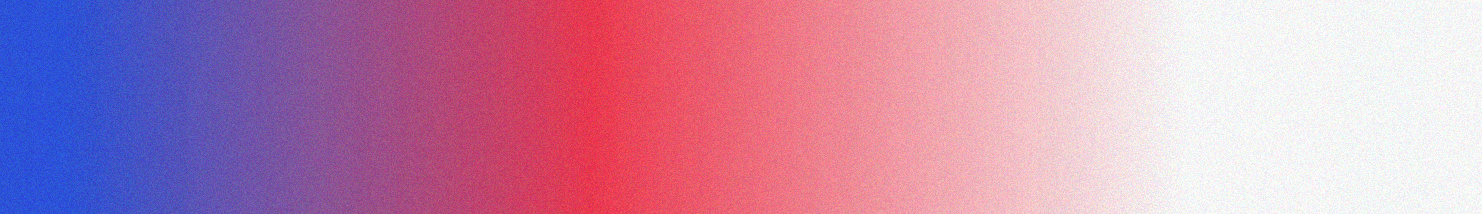 INNOVATION
ここに映像を挿入
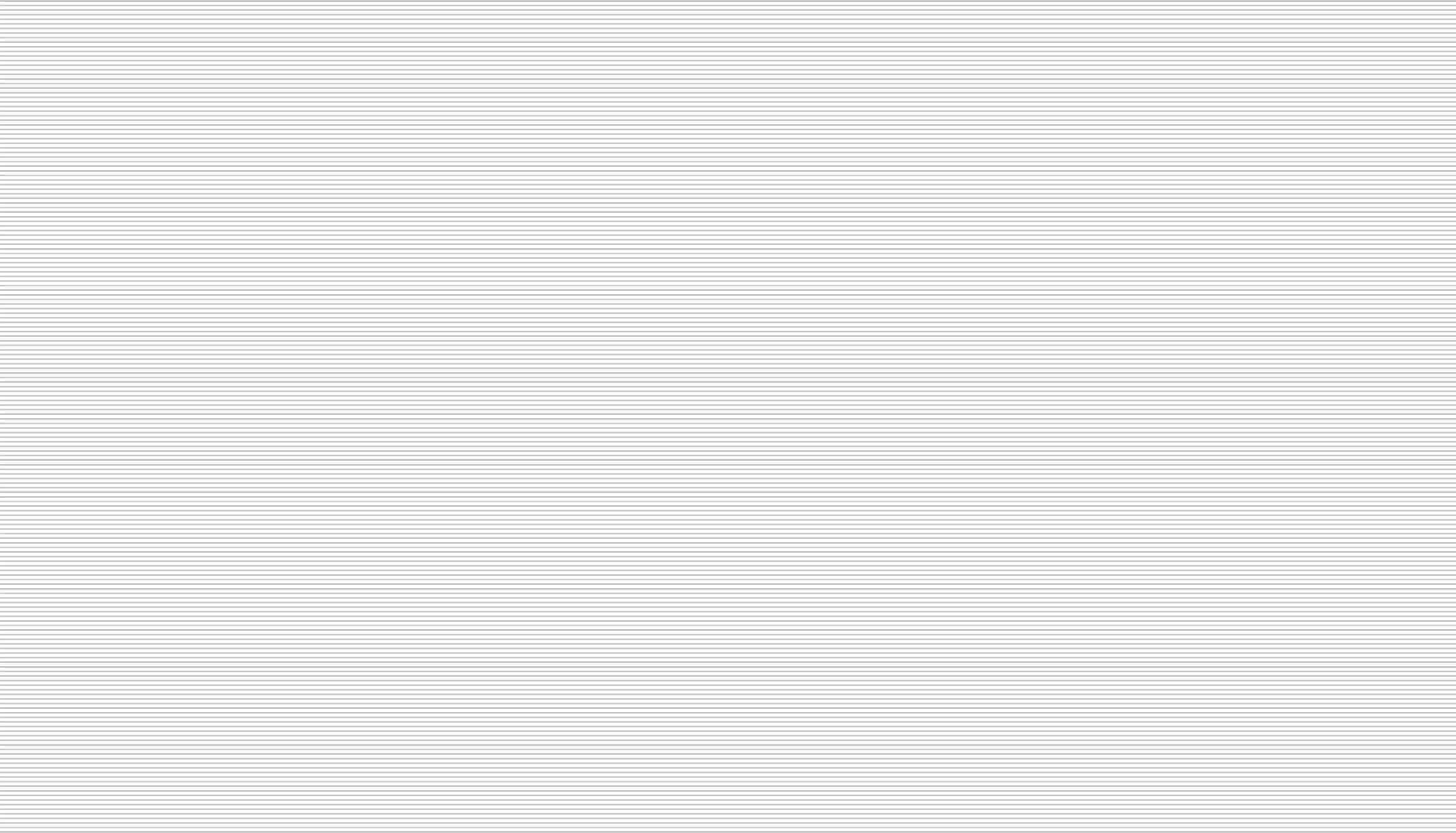 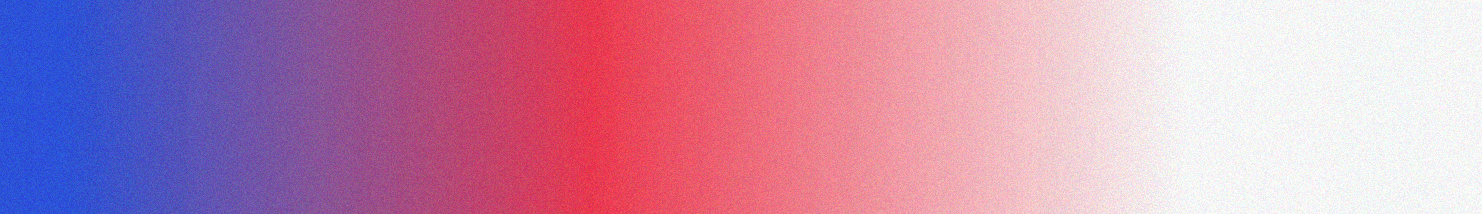 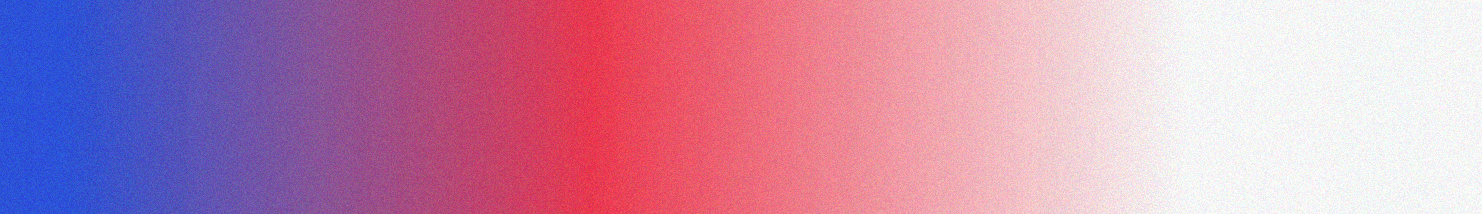 Bore: 2.9 in 
Cargo Capacity: 15.86 ft³ 
Compression Ratio: 10.5 
Cylinder Configuration: Inline Engine 
Dimensions: Length 162 in x Width 67 in x Height 59 in 
Number of Doors: 4
INNOVATION
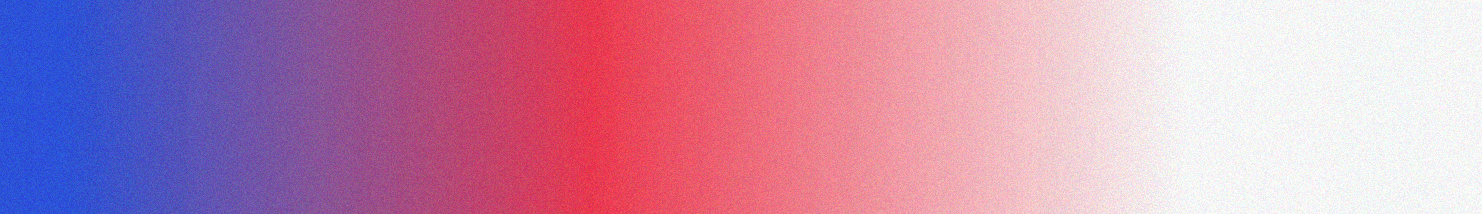 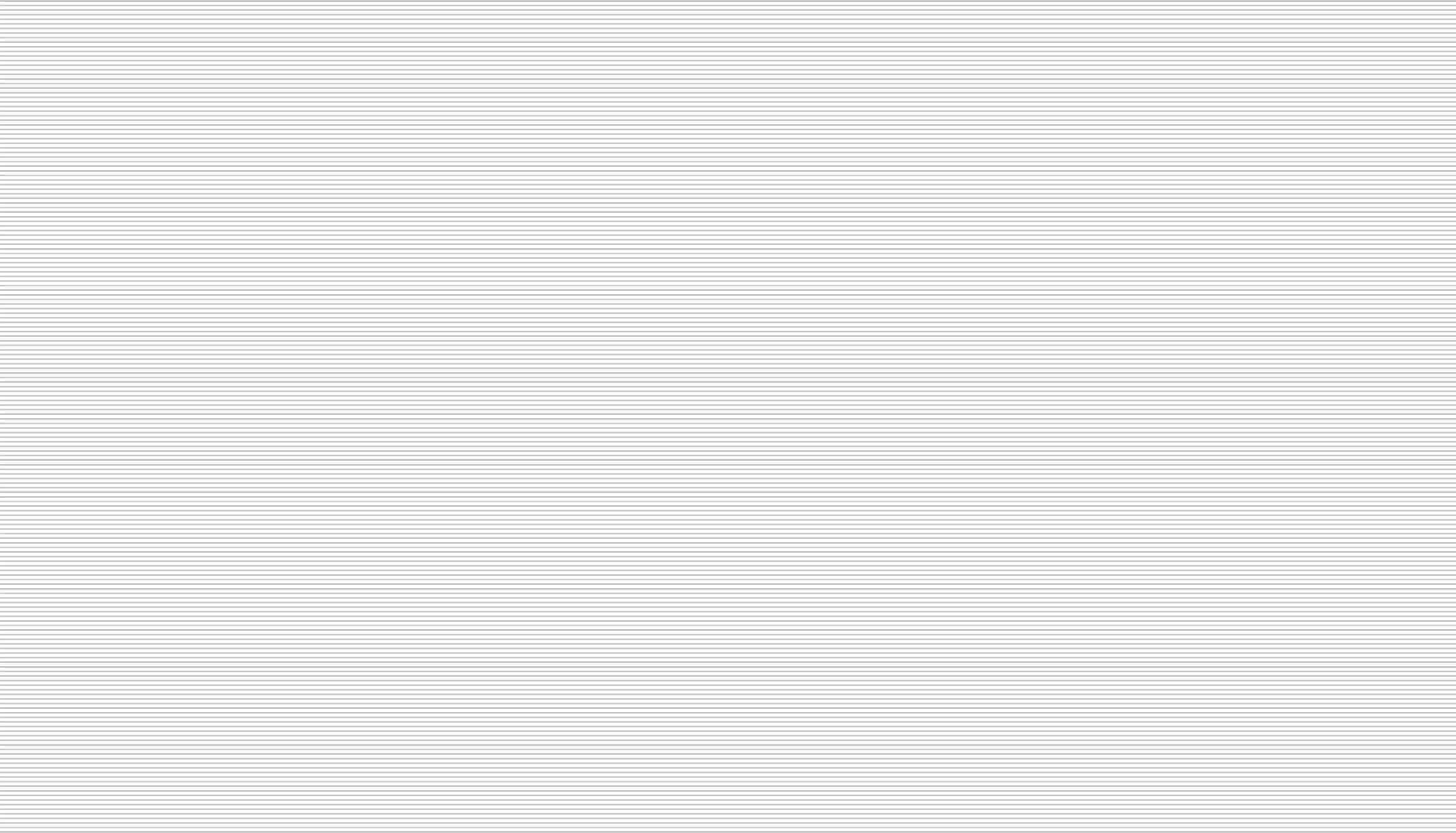 ここに映像を挿入
Model name: Yaris Cross
Type: Compact SUV
Engine: Hybrid
Total Displacement: 1.490L
Type: Inline 3-cylinder
Fuel Used: Unleaded Regular Gasoline
Bore x Stroke: 80.5mm x 97.6mm
ここにロゴ
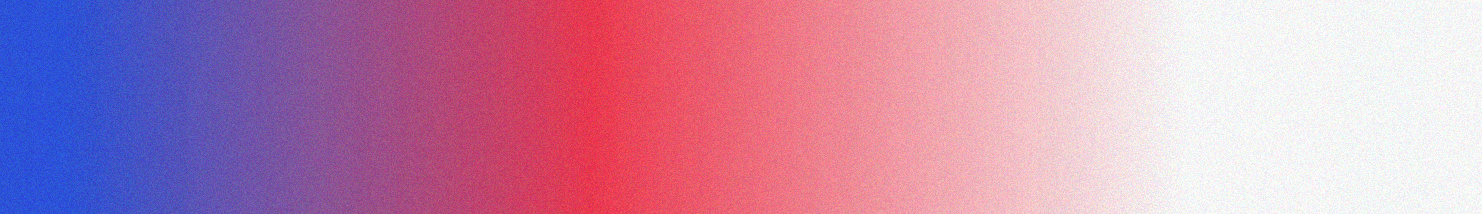 VER
SA
TILE
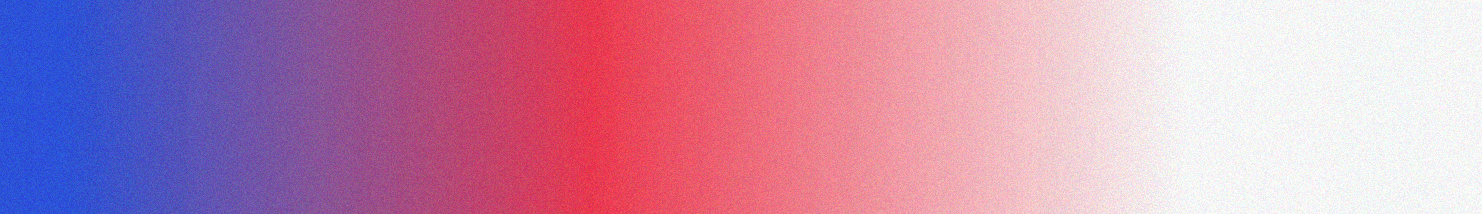 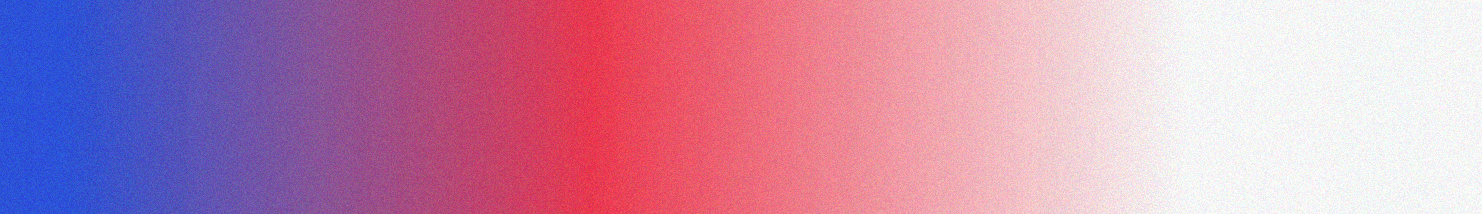 VIBR
ANT
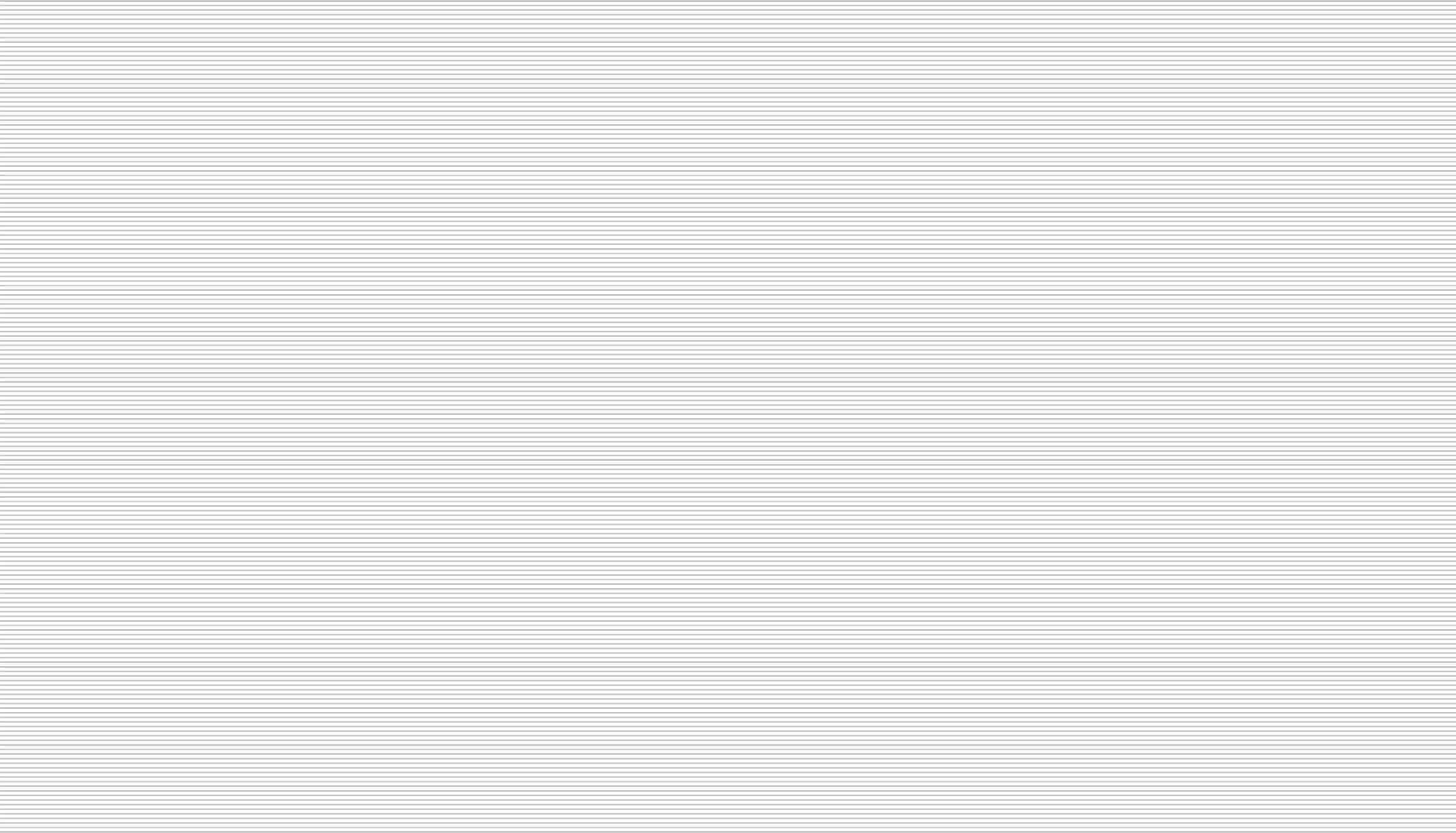 ここに映像を挿入
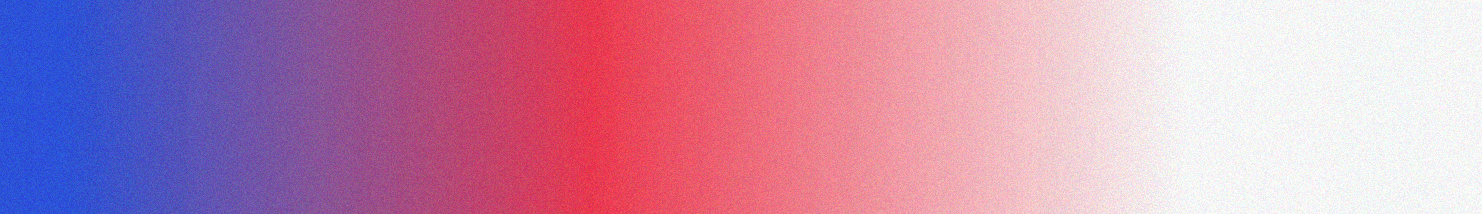 Bore: 2.9 in 
Cargo Capacity: 15.86 ft³ 
Compression Ratio: 10.5
Bore: 2.9 in 
Cargo Capacity: 15.86 ft³ 
Compression Ratio: 10.5 
Cylinder Configuration: Inline Engine 
Dimensions: Length 162 in x Width 67 in x Height 59 in 
Number of Doors: 4
ここにロゴ
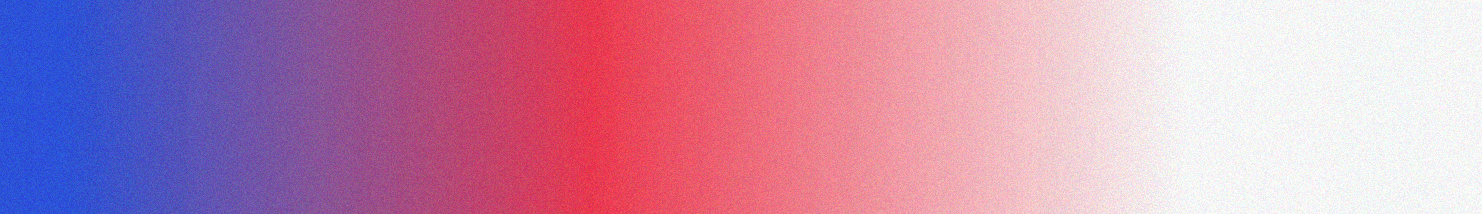 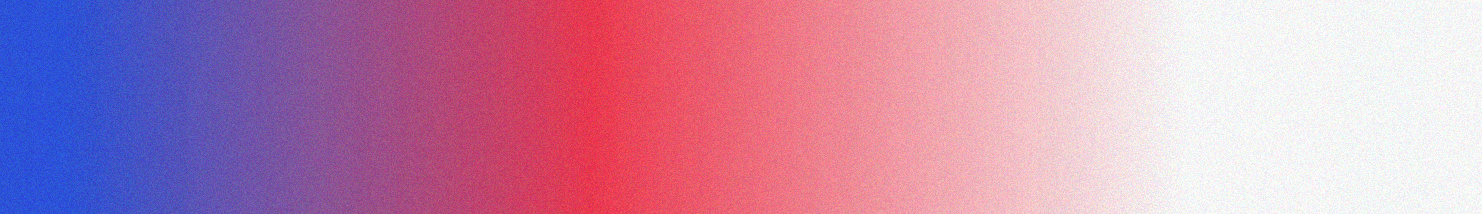 SP
ここに映像を挿入
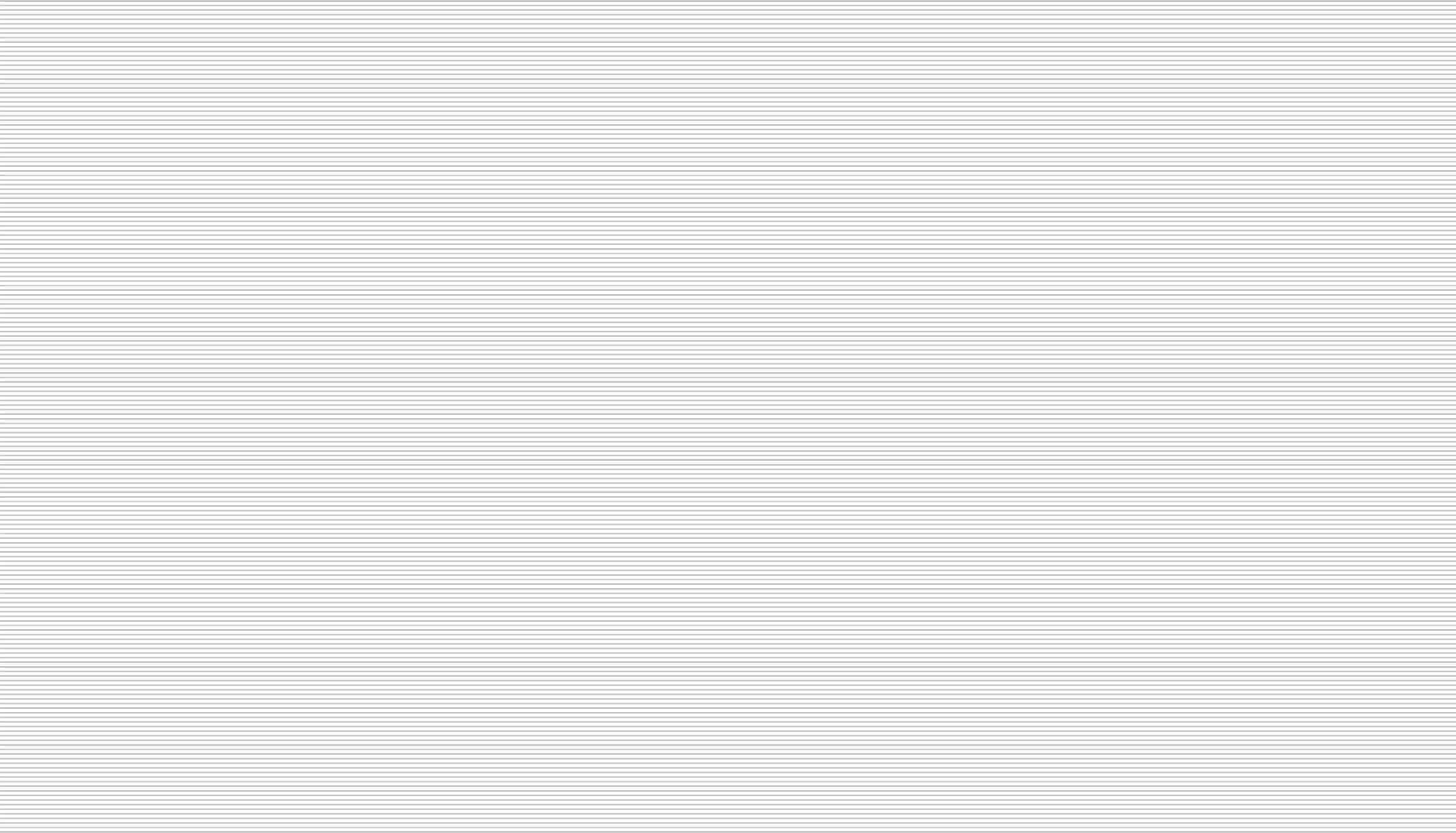 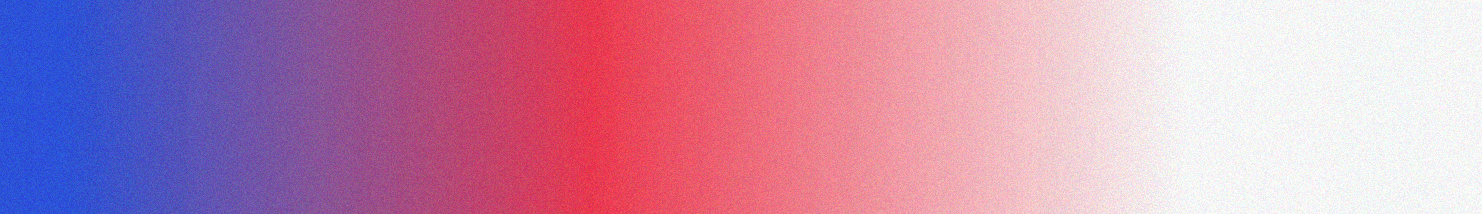 IRI
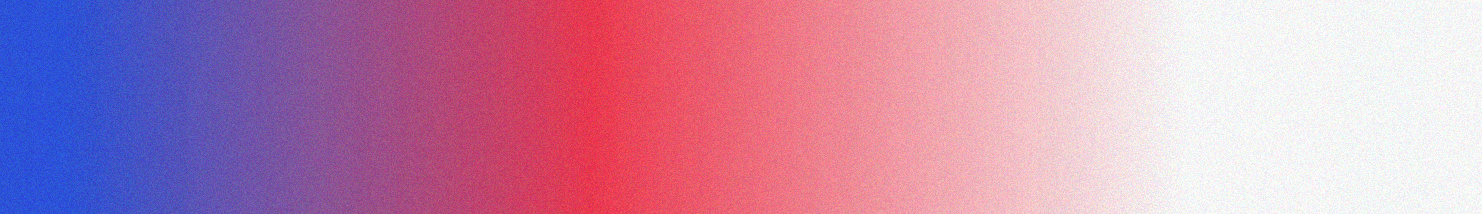 Bore: 2.9 in 
Cargo Capacity: 15.86 ft³ 
Compression Ratio: 10.5
ここにロゴ
Bore: 2.9 in 
Cargo Capacity: 15.86 ft³ 
Compression Ratio: 10.5 
Cylinder Configuration: Inline Engine 
Dimensions: Length 162 in x Width 67 in x Height 59 in 
Number of Doors: 4
TED
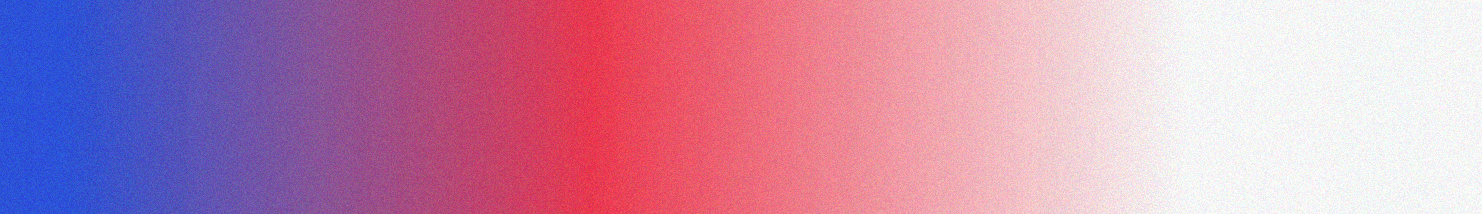 FUT
URE
ここに映像を挿入
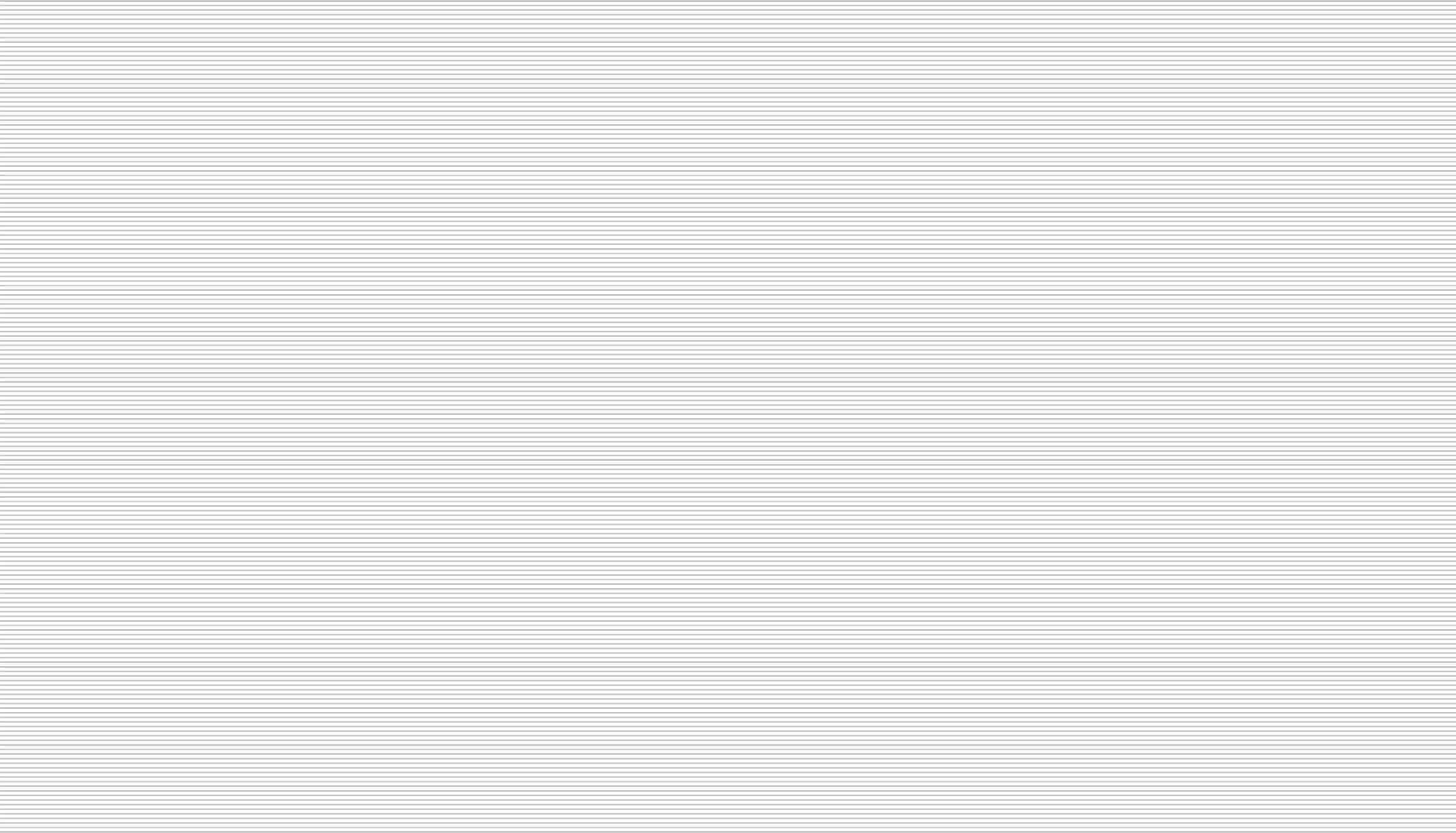 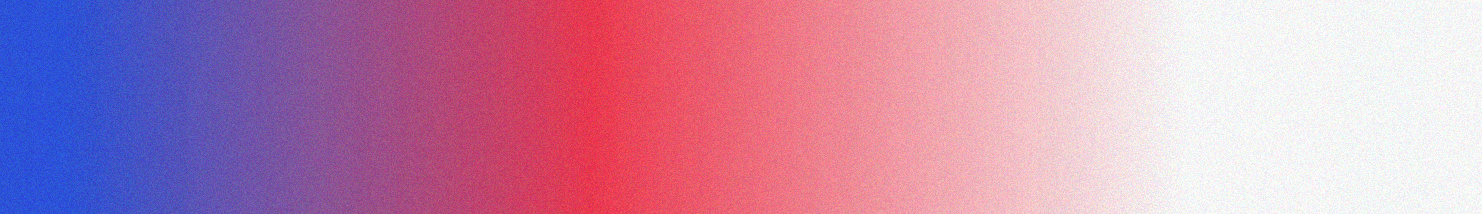 ここにロゴ
Bore: 2.9 in 
Cargo Capacity: 15.86 ft³ 
Compression Ratio: 10.5 
Cylinder Configuration: Inline Engine 
Dimensions: Length 162 in x Width 67 in x Height 59 in 
Number of Doors: 4
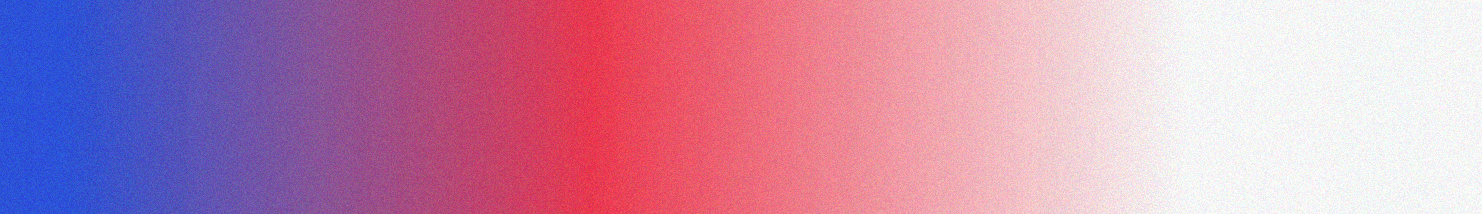 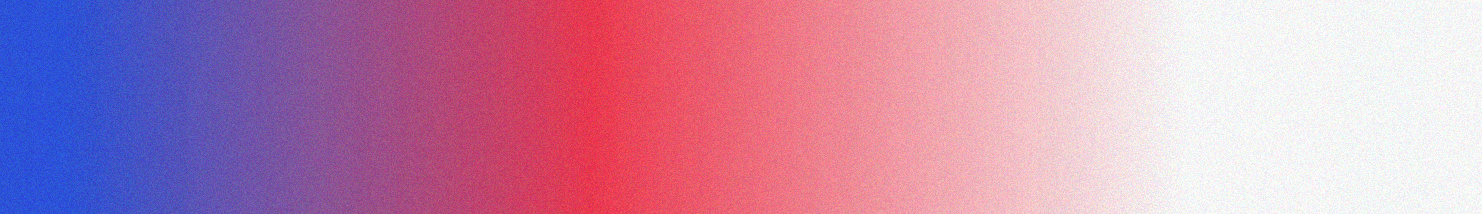 ESS
ここに映像を挿入
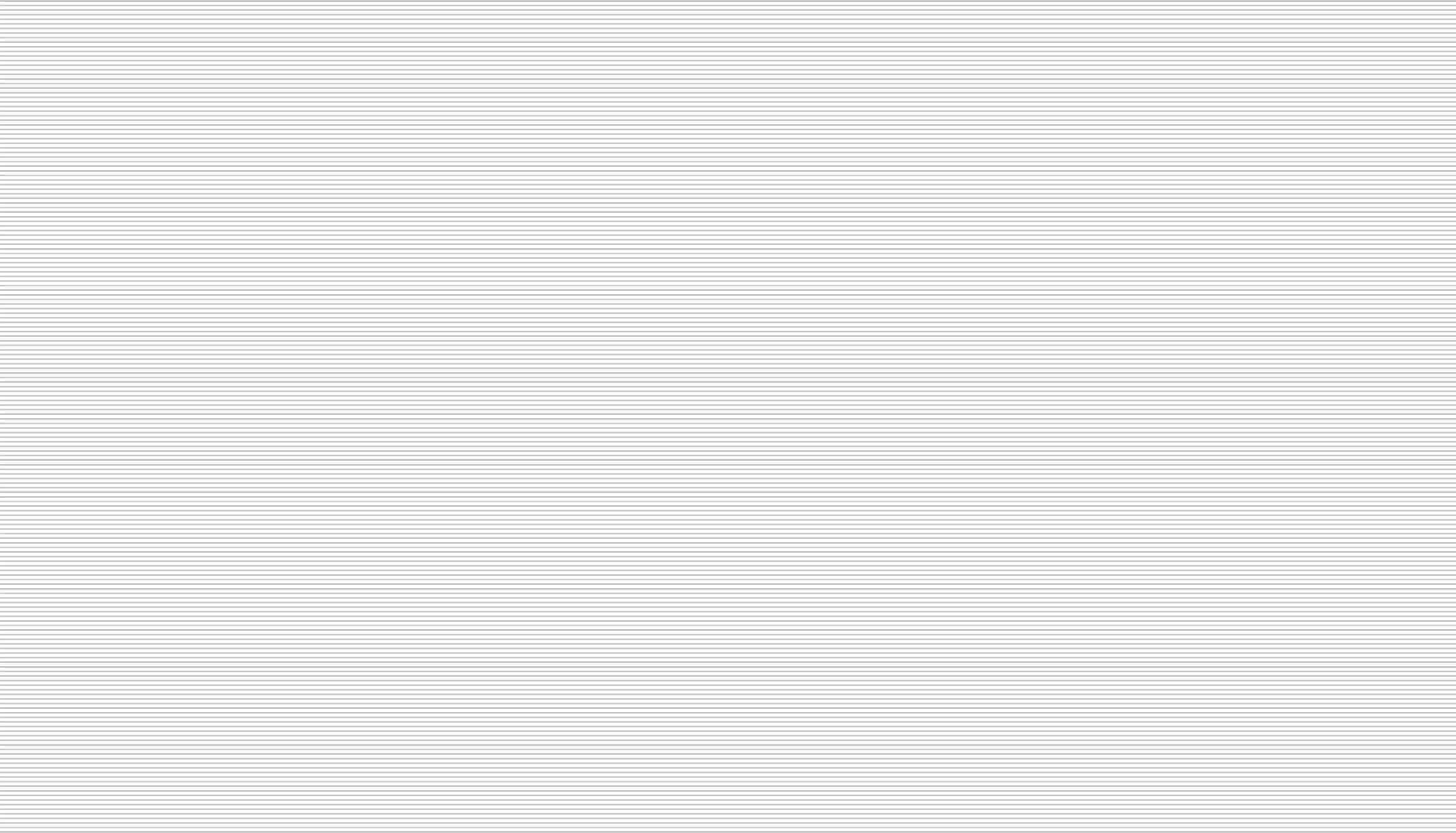 ITL
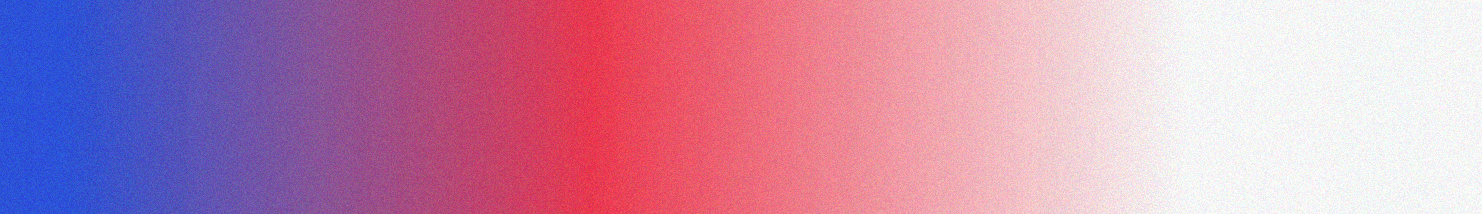 Fuel Used: Unleaded Regular Gasoline
Bore x Stroke: 80.5mm x 97.6mm
LIM
ここにロゴ
Model name: Yaris Cross
Type: Compact SUV
Engine: Hybrid
Total Displacement: 1.490L
Type: Inline 3-cylinder
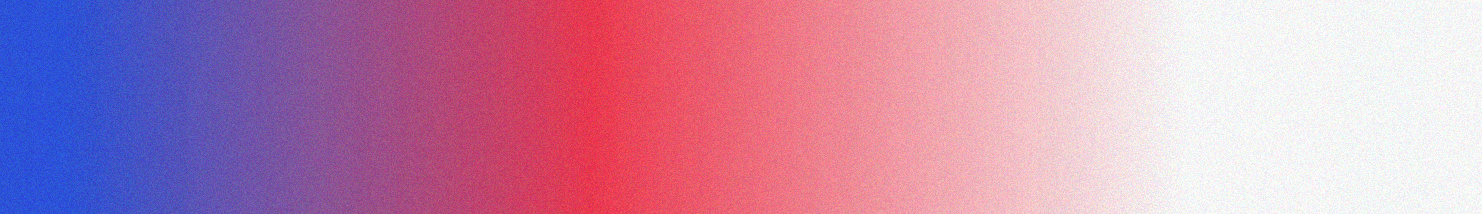 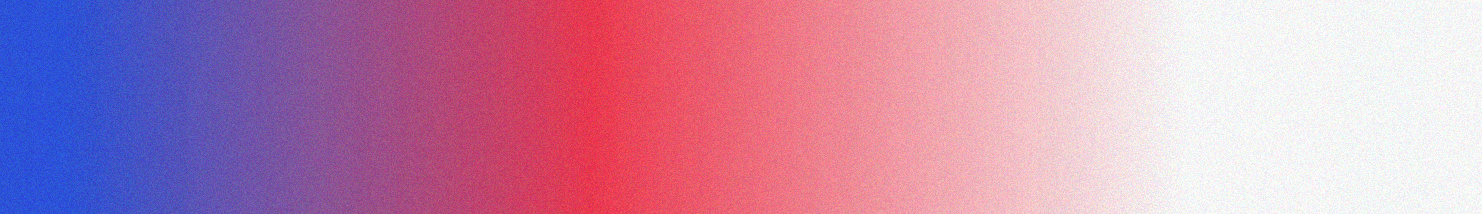 RESPONSIVE
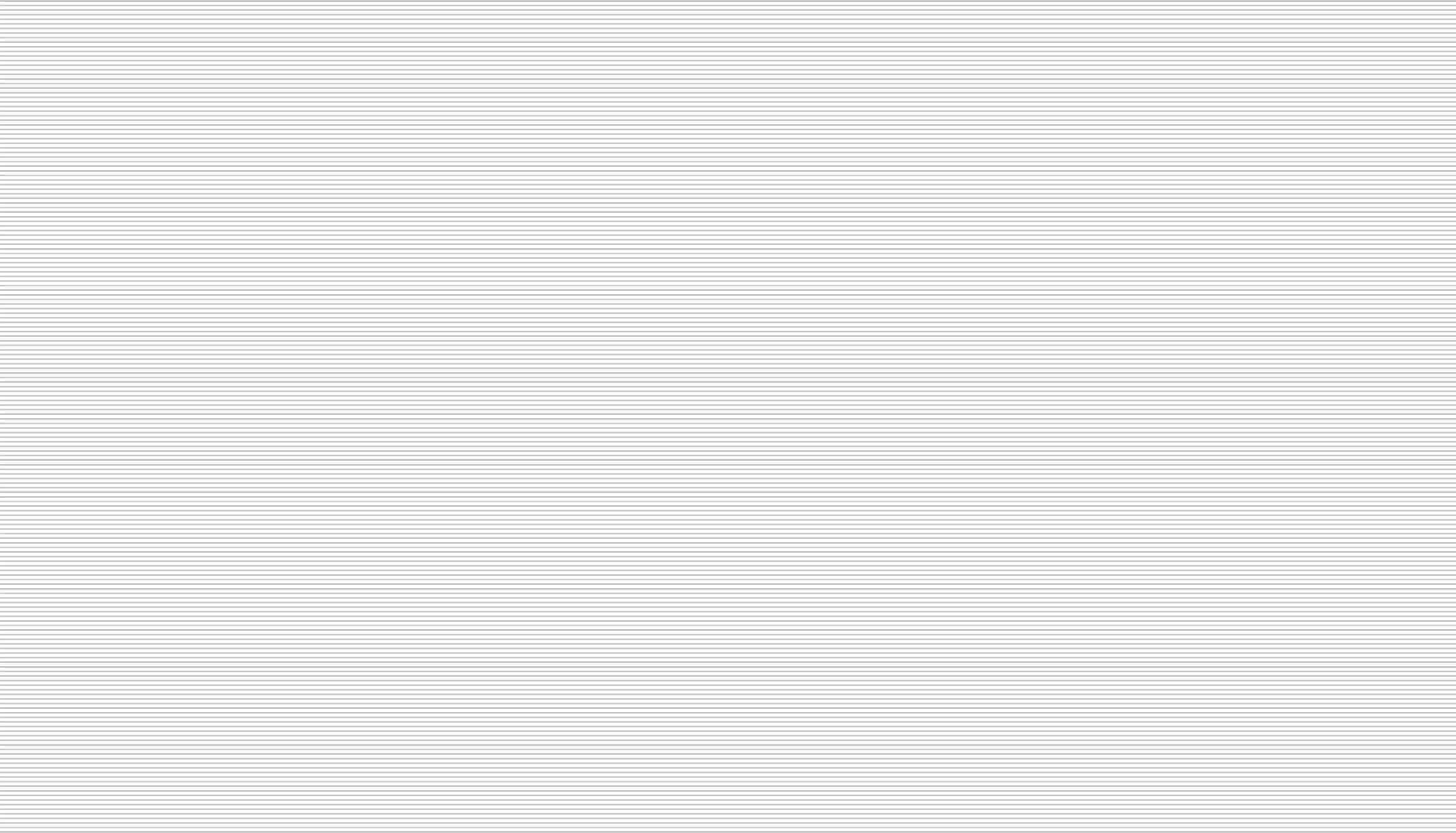 ここに映像を挿入
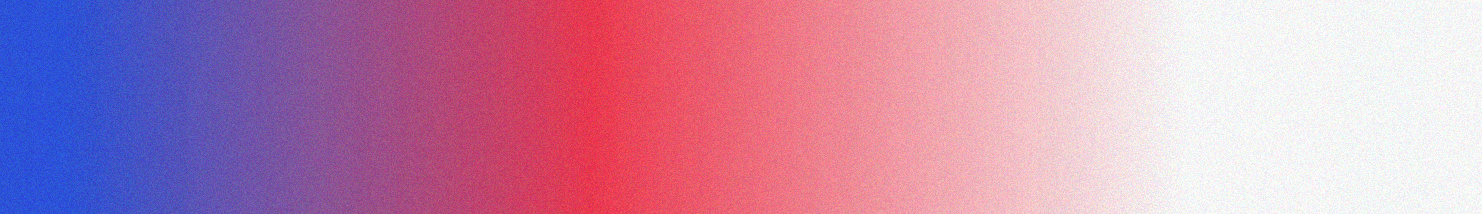 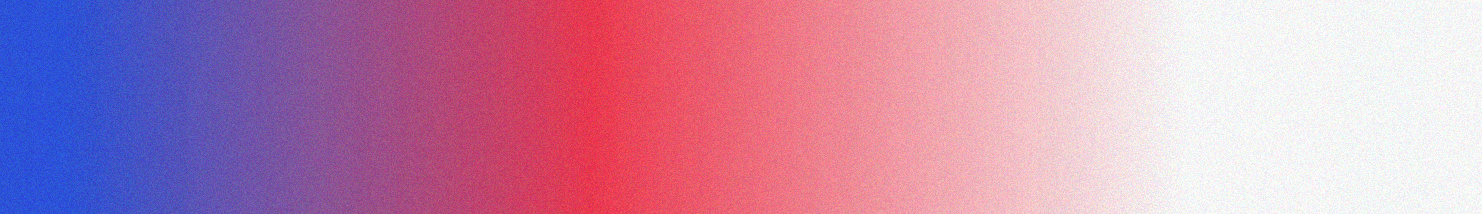 Model name: Yaris Cross
Type: Compact SUV
Engine: Hybrid
Total Displacement: 1.490L
Type: Inline 3-cylinder
Fuel Used: Unleaded Regular Gasoline
Bore x Stroke: 80.5mm x 97.6mm
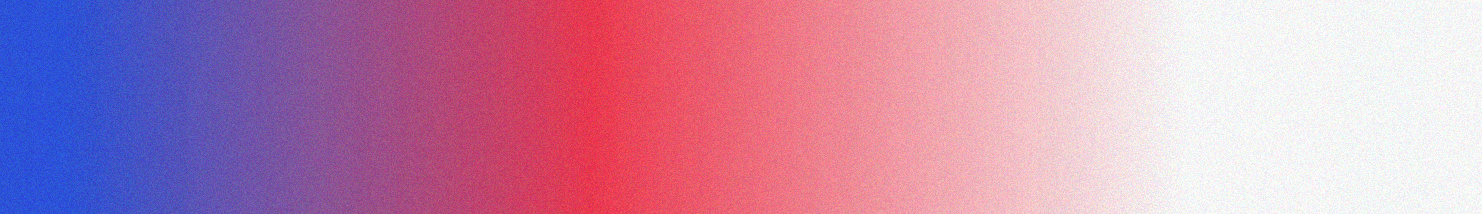 ここにロゴ
ここにロゴを挿入
ここに映像を挿入
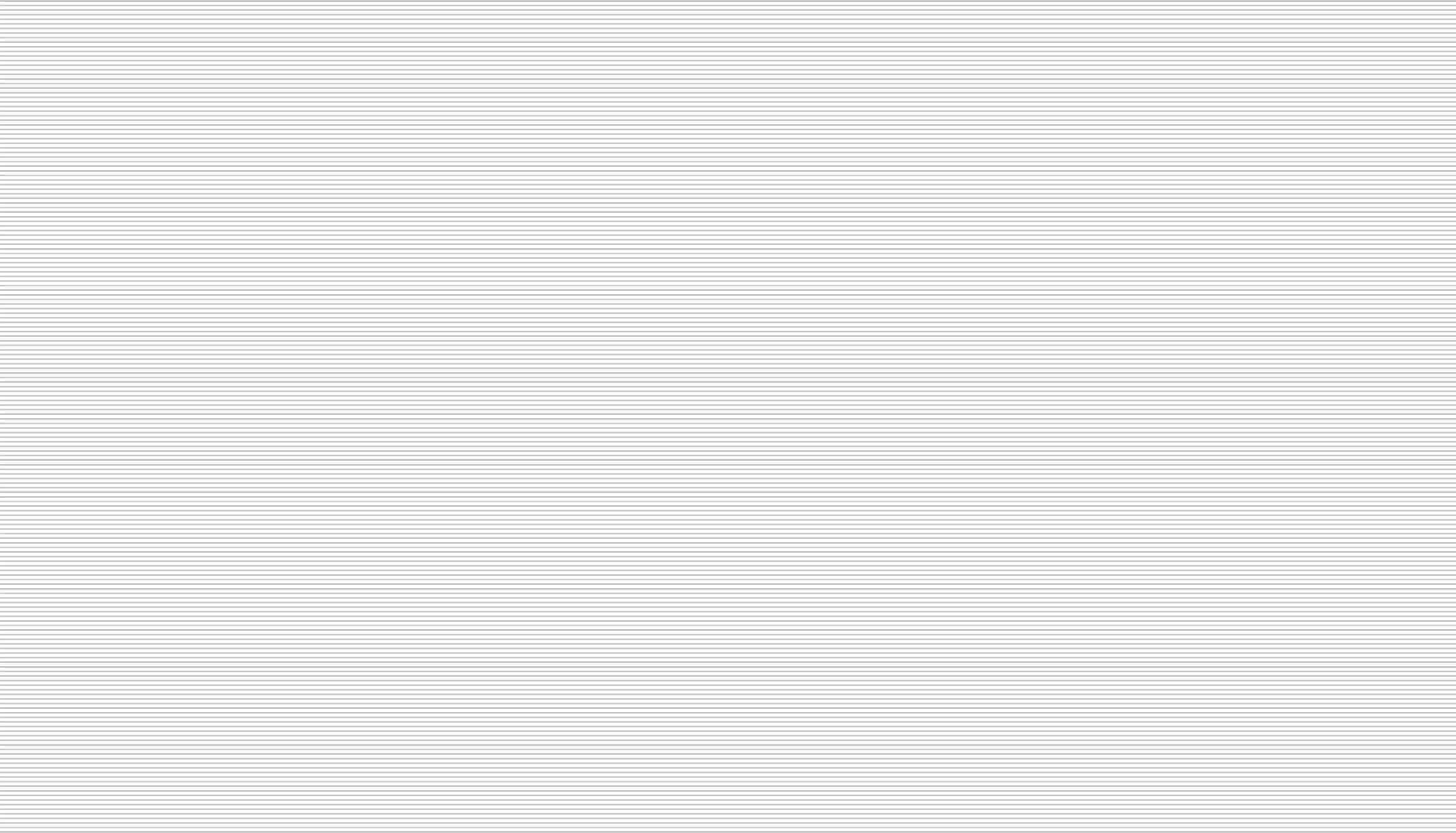 Bore: 2.9 in 
Cargo Capacity: 15.86 ft³ 
Compression Ratio: 10.5 
Cylinder Configuration: Inline Engine 
Dimensions: Length 162 in x Width 67 in x Height 59 in 
Number of Doors: 4
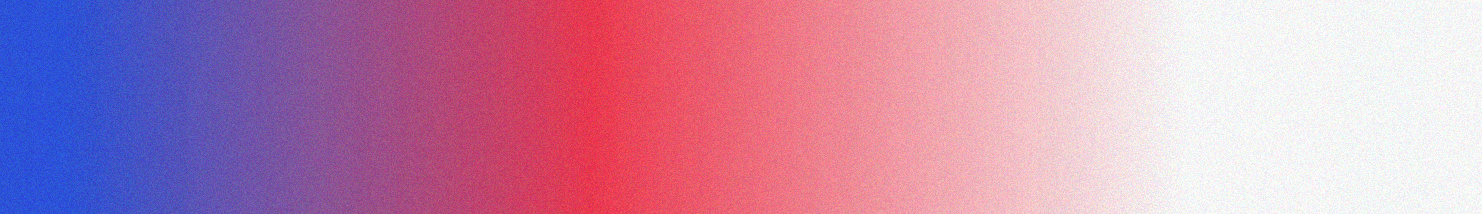 ここに映像を挿入
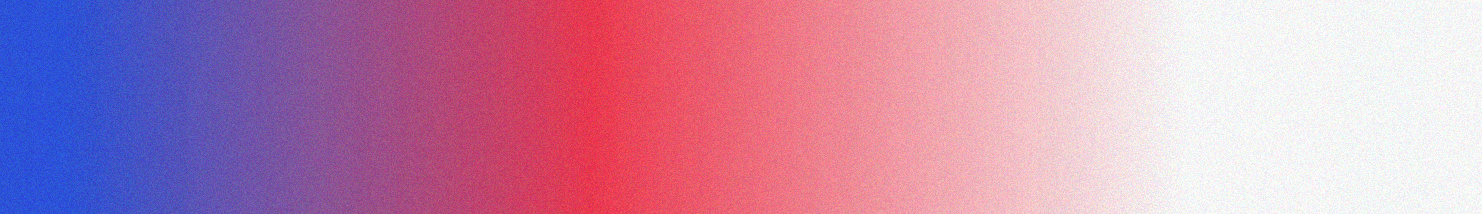 ここに映像を挿入
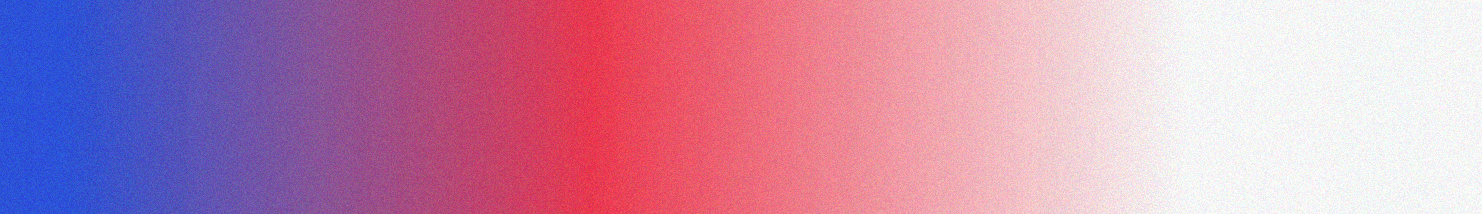 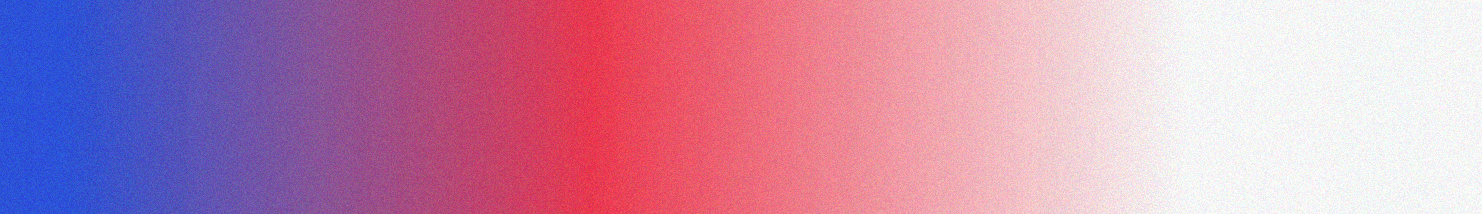 Bore: 2.9 in 
Cargo Capacity: 15.86 ft³
ここに映像を挿入
ここにロゴ